Programming clusters with DryadLINQ
Mihai Budiu
 Microsoft  Research, Silicon Valley

HPC & GPU Supercomputing Group of Silicon Valley Dec 5, 2011
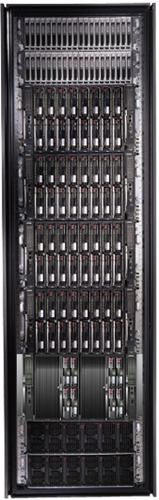 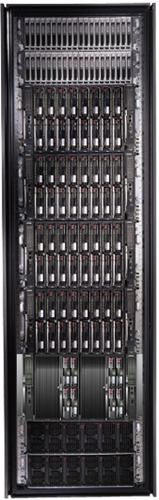 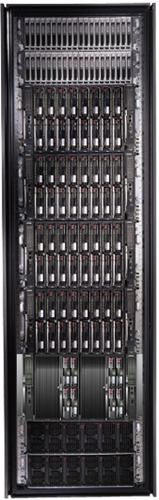 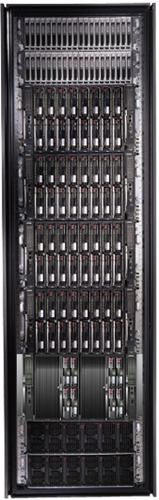 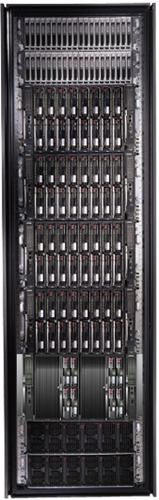 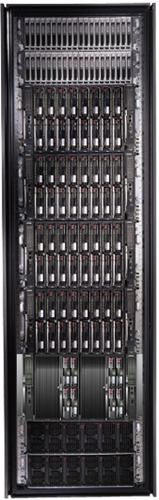 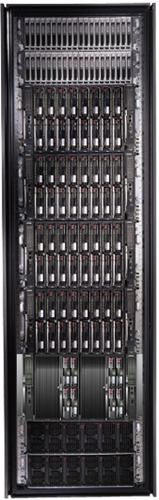 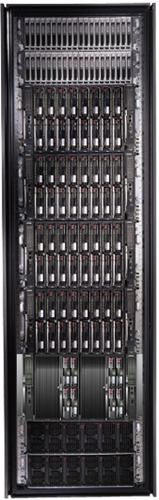 Design Space
Grid
Internet
Data-
parallel
X
Search
Shared
memory
Data
center
Transaction
HPC
Latency
(interactive)
Throughput
(batch)
2
[Speaker Notes: Dryad is optimized for: throughput, data-parallel computation, in a private data-center.]
Software Stack
Applications
Language (DryadLINQ)
Execution (Dryad)
Storage (Distributed Storage Catalog)
Cluster (Windows HPC Cluster)
Windows Server
Windows Server
Windows Server
Windows Server
3
Data-Parallel Computation
Application
SQL
Sawzall, Java
≈SQL
LINQ, SQL
Parallel	Databases
Sawzall,FlumeJava
Pig, Hive
DryadLINQScope
Language
Map-Reduce
Hadoop
Dryad
Execution
GFSBigTable
HDFS
DSC
Storage
4
Dryad
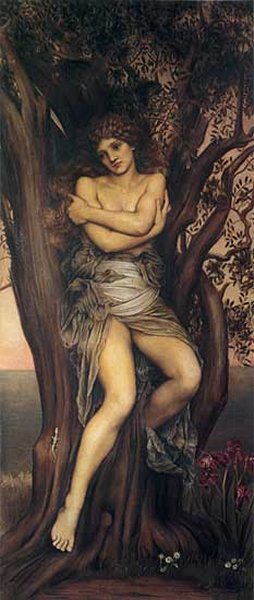 Execution layer of Bing analytics
Continuously deployed since 2006
Running on >> 104 machines
Sifting through > 10Pb data daily
Runs on clusters > 3000 machines
Handles jobs with > 105 processes each
Platform for rich software ecosystem
The Dryad by Evelyn De Morgan.
5
Dryad = Execution Layer
Job (application)
Pipeline
≈
Dryad
Shell
Cluster
Machine
6
[Speaker Notes: In the same way as the Unix shell does not understand the pipeline running on top, but manages its execution (i.e., killing processes when one exits), Dryad does not understand the job running on top.]
2-D Piping
Unix Pipes: 1-D
		grep |  sed  | sort | awk |  perl


Dryad: 2-D
	 grep1000 |  sed500  | sort1000 | awk500 |  perl50
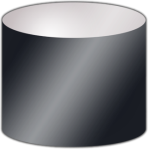 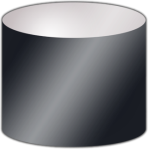 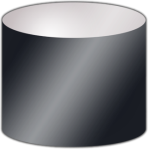 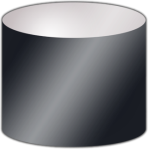 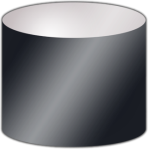 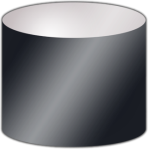 7
[Speaker Notes: Dryad is a generalization of the Unix piping mechanism: instead of uni-dimensional (chain) pipelines, it provides two-dimensional pipelines. The unit is still a process connected by a point-to-point channel, but the processes are replicated.]
Virtualized 2-D Pipelines
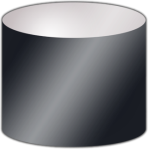 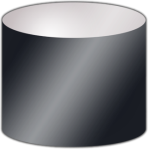 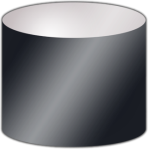 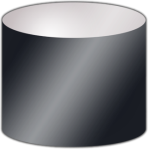 8
[Speaker Notes: This is a possible schedule of a Dryad job using 2 machines.]
Virtualized 2-D Pipelines
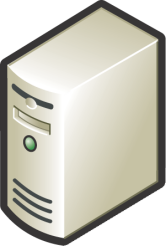 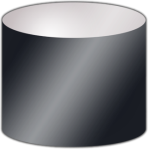 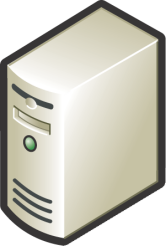 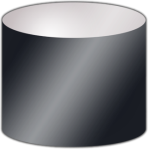 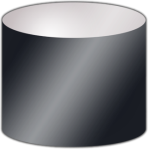 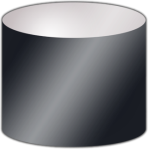 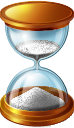 9
Virtualized 2-D Pipelines
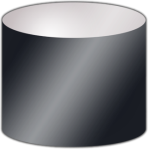 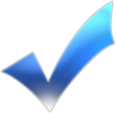 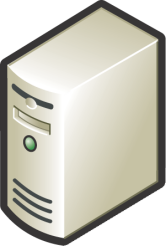 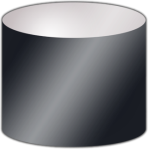 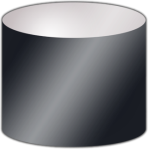 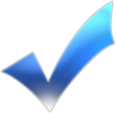 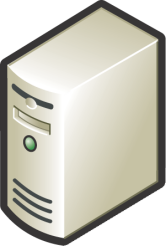 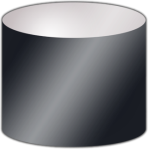 10
Virtualized 2-D Pipelines
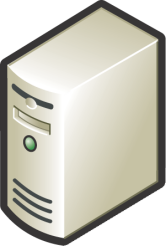 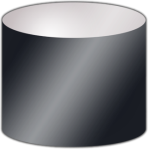 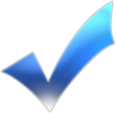 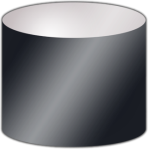 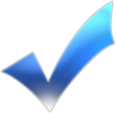 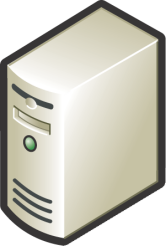 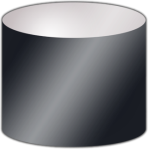 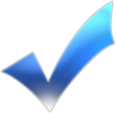 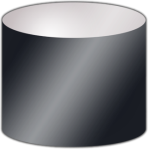 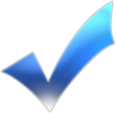 11
Virtualized 2-D Pipelines
2D DAG
 multi-machine
 virtualized
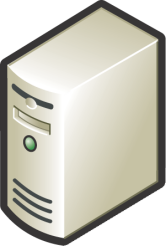 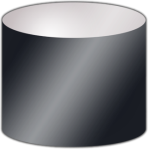 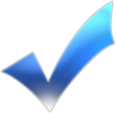 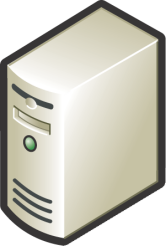 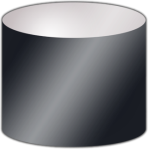 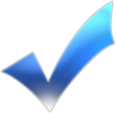 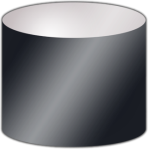 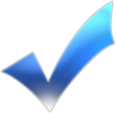 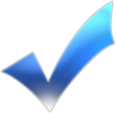 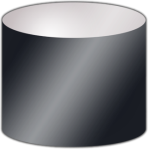 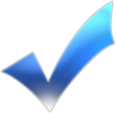 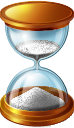 12
[Speaker Notes: The Unix pipeline is generalized 3-ways:
2D instead of 1D
 spans multiple machines
 resources are virtualized: you can run the same large job on many or few machines]
Dryad Job Structure
Channels
Inputfiles
Stage
Outputfiles
sort
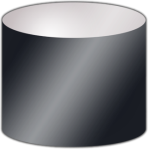 grep
awk
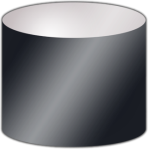 sed
perl
sort
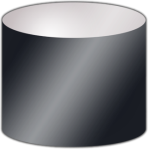 grep
awk
sed
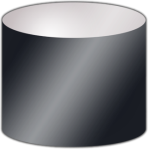 grep
sort
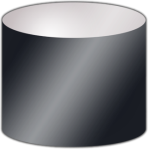 Vertices (processes)
13
[Speaker Notes: This is the basic Dryad terminology.]
Dryad System Architecture
data plane
Files, TCP, FIFO, Network
job schedule
V
V
V
NS,Sched
RE
RE
RE
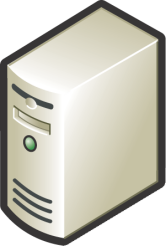 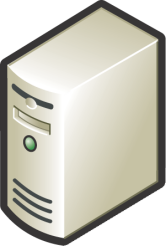 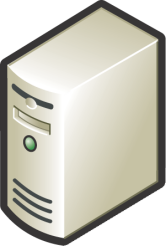 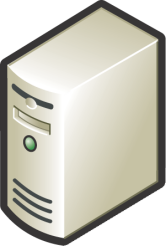 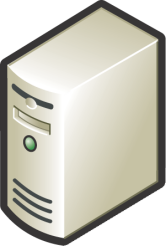 control plane
Graph manager
cluster
14
[Speaker Notes: The brain of a Dryad job is a centralized graph manager, which maintains a complete state of the job.
The GM controls the processes running on a cluster, but never exchanges data with them.
(The data plane is completely separated from the control plane.)]
Fault Tolerance
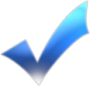 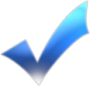 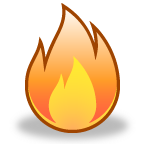 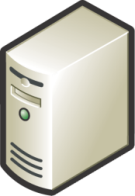 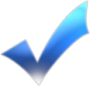 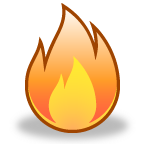 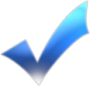 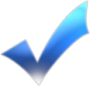 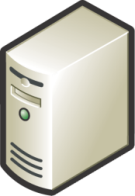 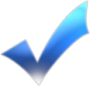 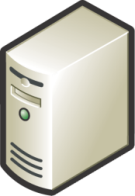 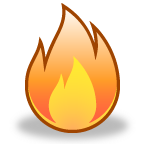 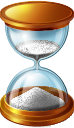 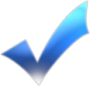 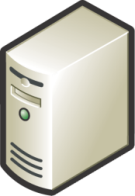 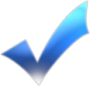 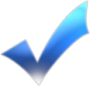 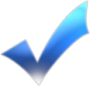 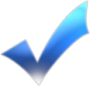 [Speaker Notes: Vertex failures and channel failures are handled differently.]
LINQ
=> DryadLINQ
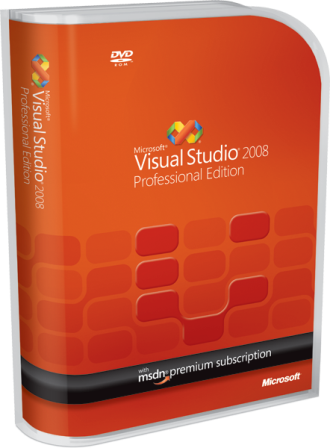 Dryad
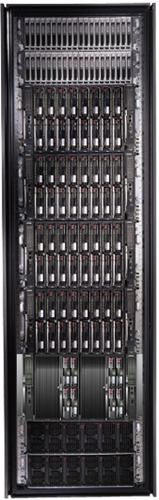 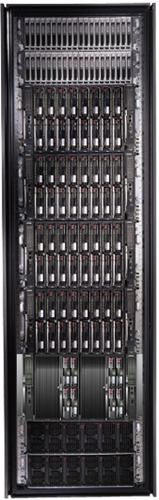 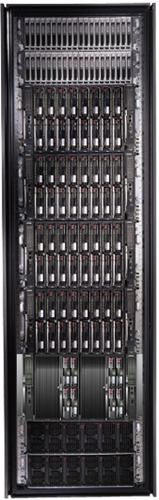 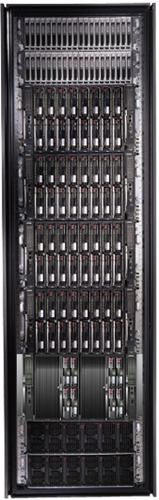 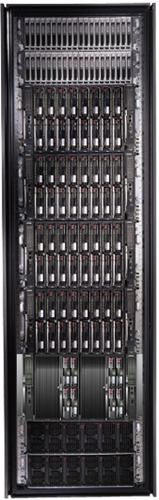 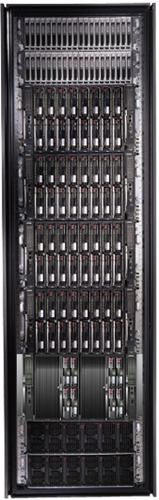 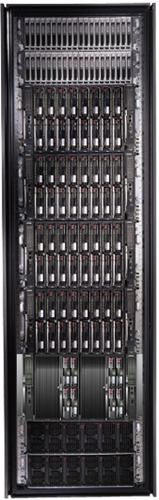 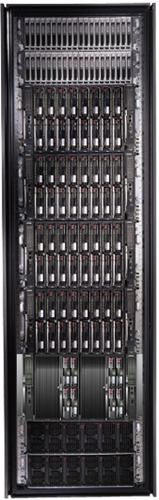 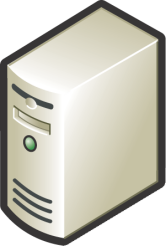 16
[Speaker Notes: DryadLINQ adds a wealth of features on top of plain Dryad.]
LINQ = .Net+ Queries
Collection<T> collection;
bool IsLegal(Key);	
string Hash(Key);

var results = from c in collection 		where IsLegal(c.key) 		select new { Hash(c.key), c.value};
17
[Speaker Notes: Language Integrated Query is an extension of .Net which allows one to write declarative computations on collections (green part).]
Collections
class Collection<T> : IEnumerable<T>;
Iterator
(current element)
Elements of type T
18
DryadLINQ Data Model
.Net objects
Partition
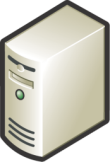 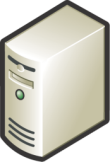 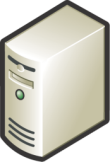 Collection
19
DryadLINQ = LINQ + Dryad
Collection<T> collection;
bool IsLegal(Key k);	
string Hash(Key);

var results = from c in collection 	where IsLegal(c.key) 	select new { Hash(c.key), c.value};
Vertexcode
Queryplan
(Dryad job)
Data
collection
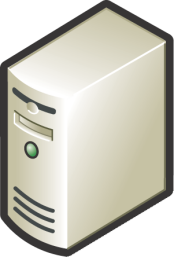 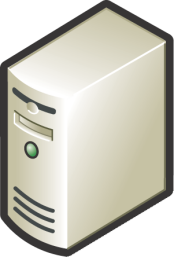 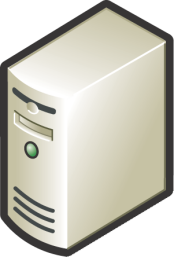 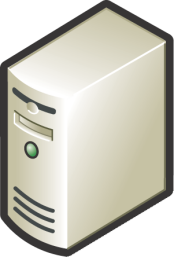 C#
C#
C#
C#
results
20
[Speaker Notes: DryadLINQ translates LINQ programs into Dryad computations:
- C# and LINQ data objects become distributed partitioned files. 
- LINQ queries become distributed Dryad jobs. 
- C# methods become code running on the vertices of a Dryad job.]
Demo
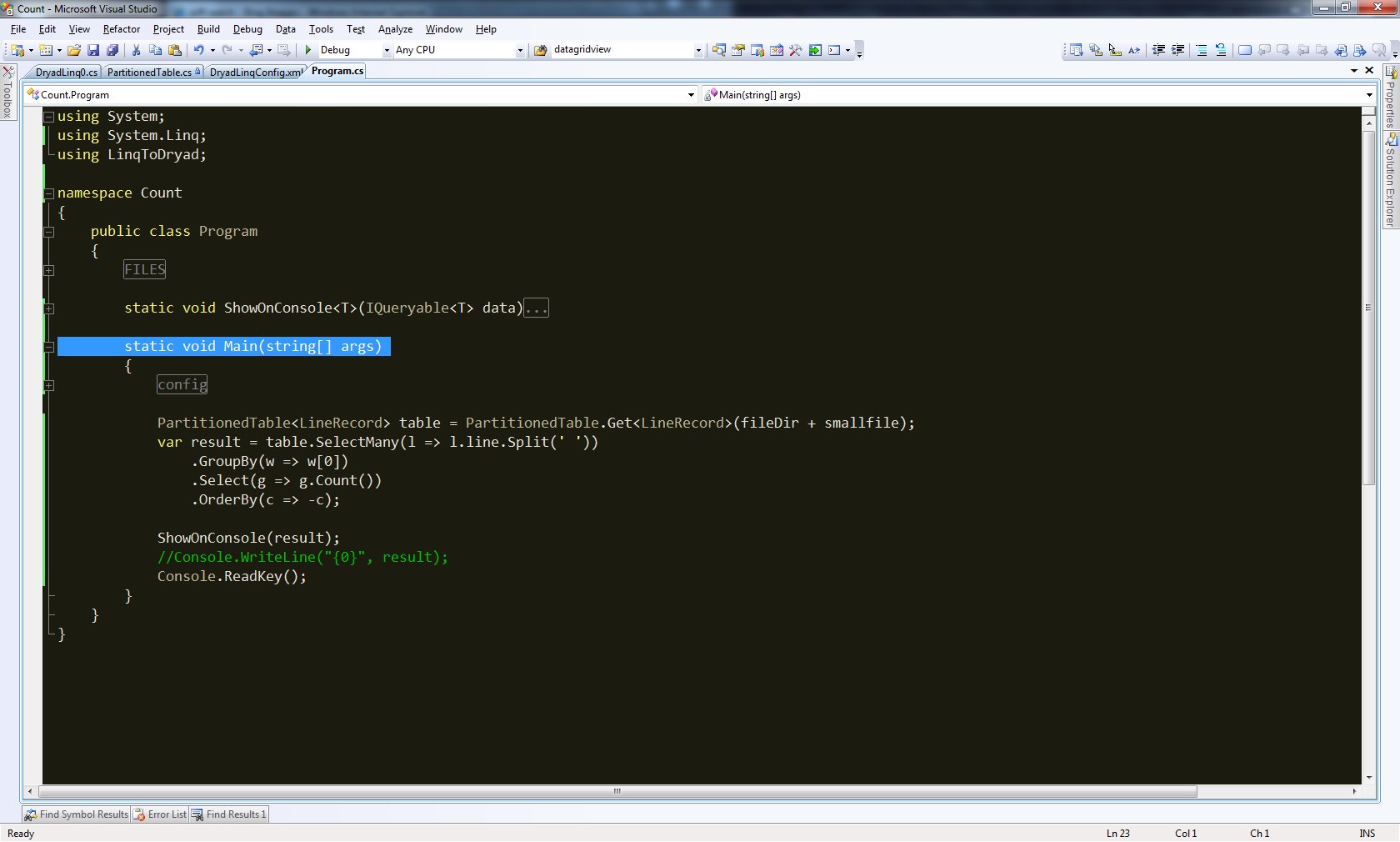 21
Example: counting lines
var table = PartitionedTable.Get<LineRecord>(file);
int count = table.Count();
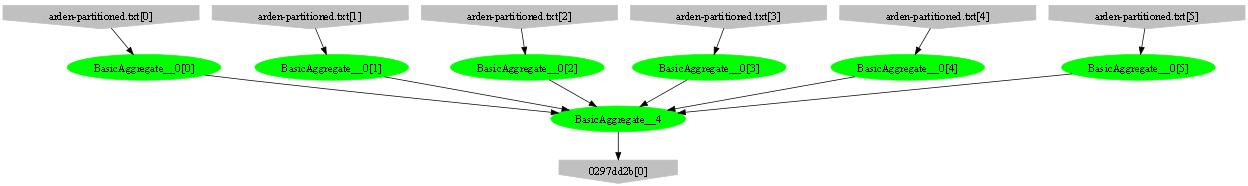 Parse, Count
Sum
Example: counting words
var table = PartitionedTable.Get<LineRecord>(file);
int count = table	.SelectMany(l => l.line.Split(‘ ‘))
	.Count();
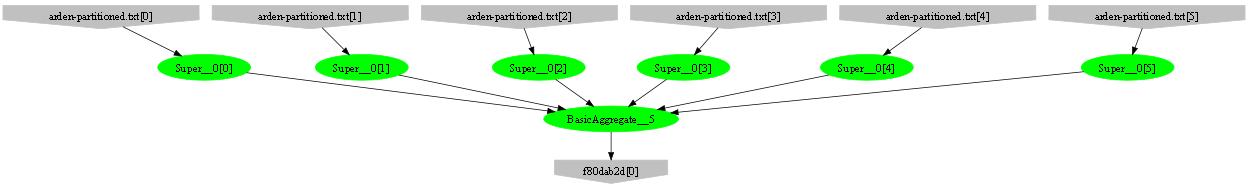 Parse, SelectMany, Count
Sum
Example: counting unique words
var table = PartitionedTable.Get<LineRecord>(file);
int count = table	.SelectMany(l => l.line.Split(‘ ‘))
	.GroupBy(w => w)
	.Count();
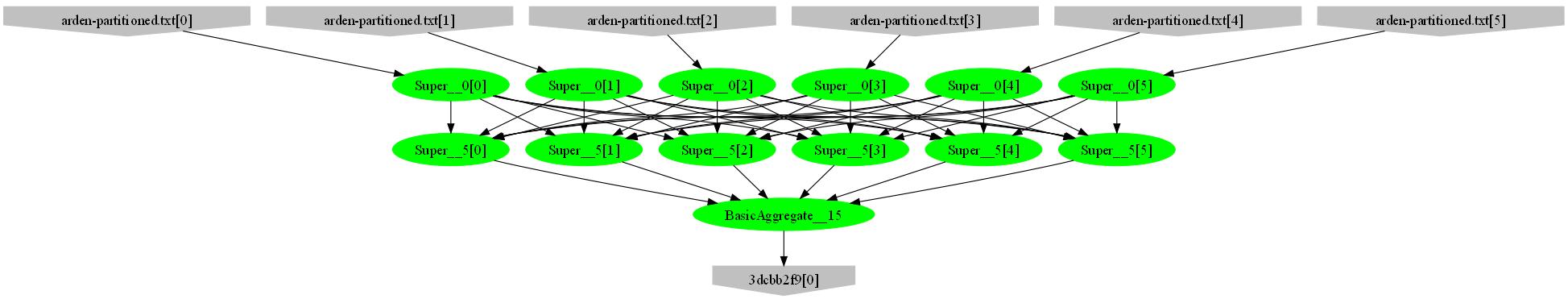 HashPartition
GroupBy;
Count
Example: word histogram
var table = PartitionedTable.Get<LineRecord>(file);
var result = table.SelectMany(l => l.line.Split(' '))
                .GroupBy(w => w)
                .Select(g => new { word = g.Key, count = g.Count() });
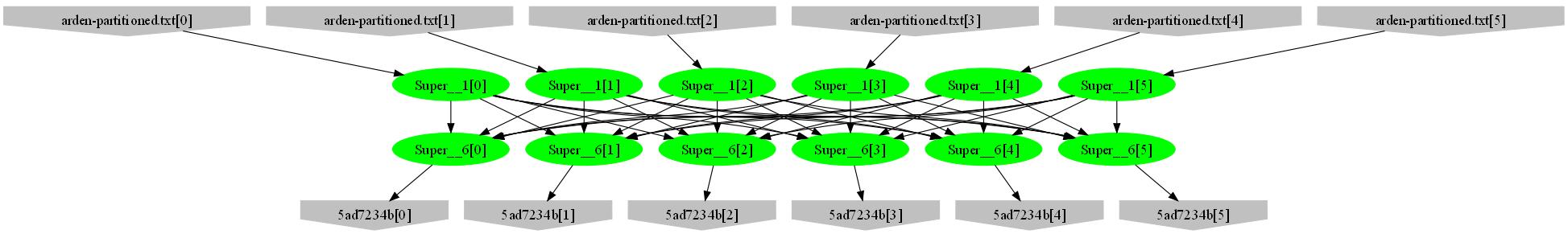 GroupBy
Count
HashPartition
GroupBy;
Count
Example: high-frequency words
var table = PartitionedTable.Get<LineRecord>(file);
var result = table.SelectMany(l => l.line.Split(' '))
	.GroupBy(w => w)
	.Select(g => new { word = g.Key, count = g.Count() })
	.OrderByDescending(t => t.count)
	.Take(100);
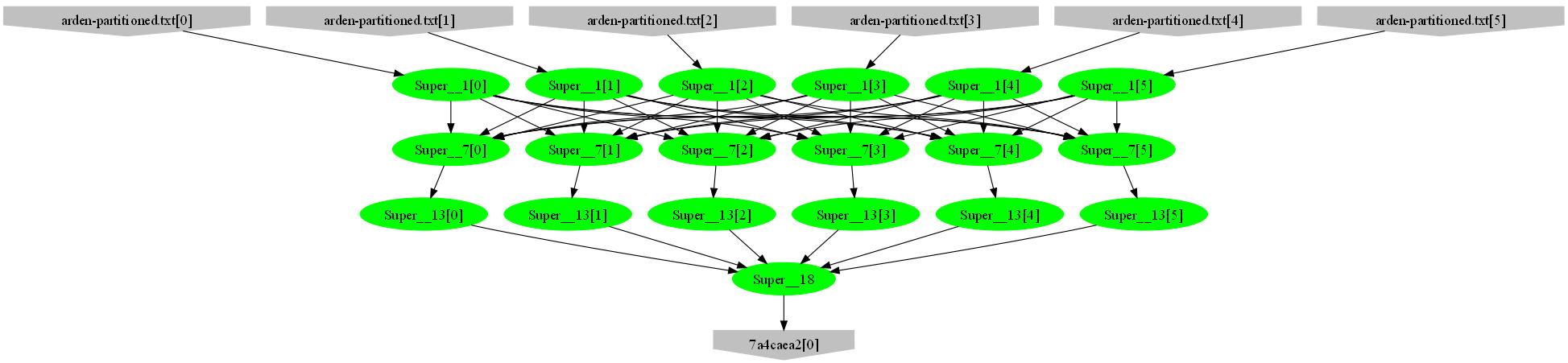 Sort; Take
Mergesort; Take
Example: words by frequency
var table = PartitionedTable.Get<LineRecord>(file);
var result = table.SelectMany(l => l.line.Split(' '))
	.GroupBy(w => w)
	.Select(g => new { word = g.Key, count = g.Count() })
	.OrderByDescending(t => t.count);
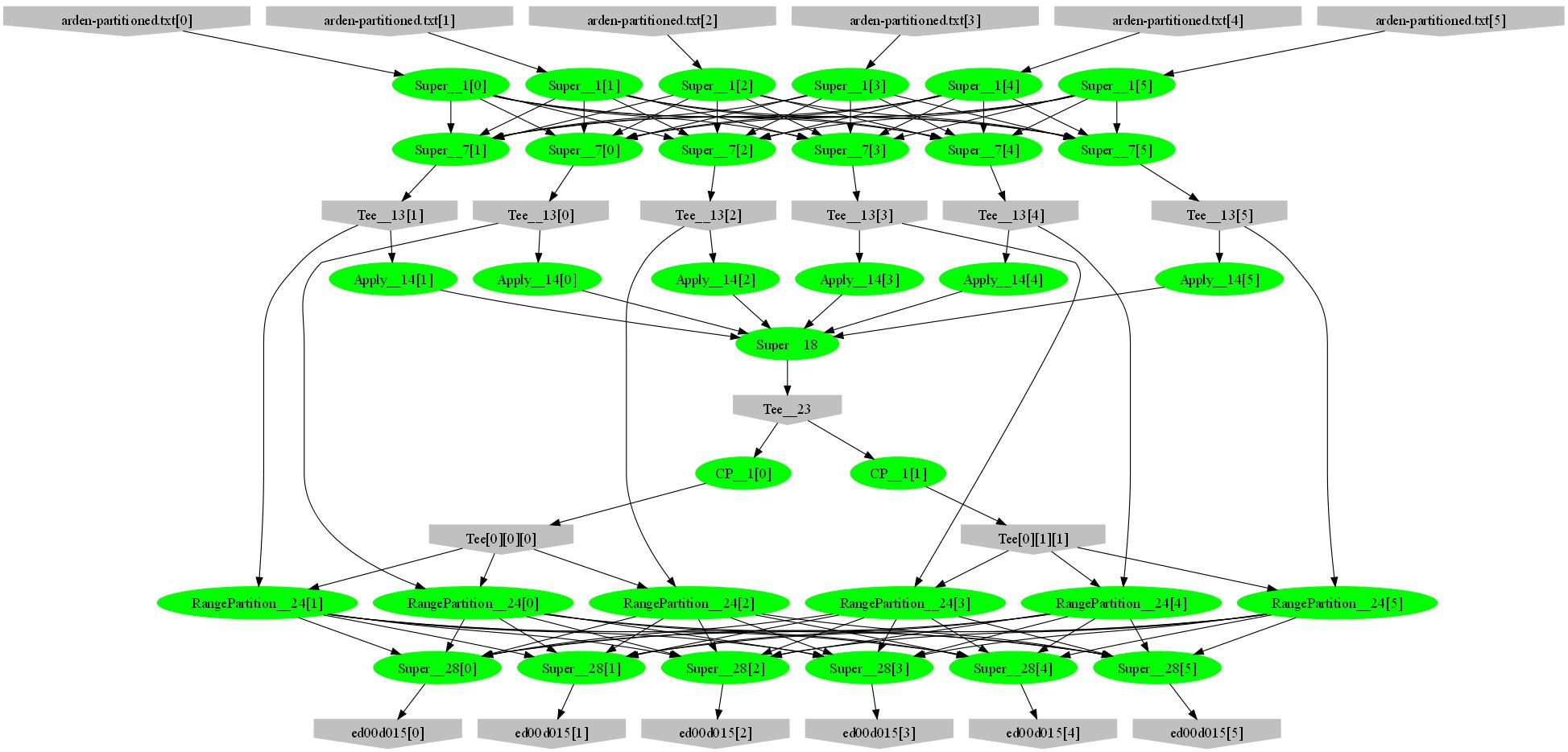 Sample
Histogram
Broadcast
Range-partition
Sort
Example: Map-Reduce
public static IQueryable<S> MapReduce<T,M,K,S>(
           IQueryable<T> input,
	Func<T, IEnumerable<M>> mapper,
	Func<M,K> keySelector,
	Func<IGrouping<K,M>,S> reducer) 
{
     var map = input.SelectMany(mapper);
     var group = map.GroupBy(keySelector);
     var result = group.Select(reducer);
     return result;
}
Expectation Maximization
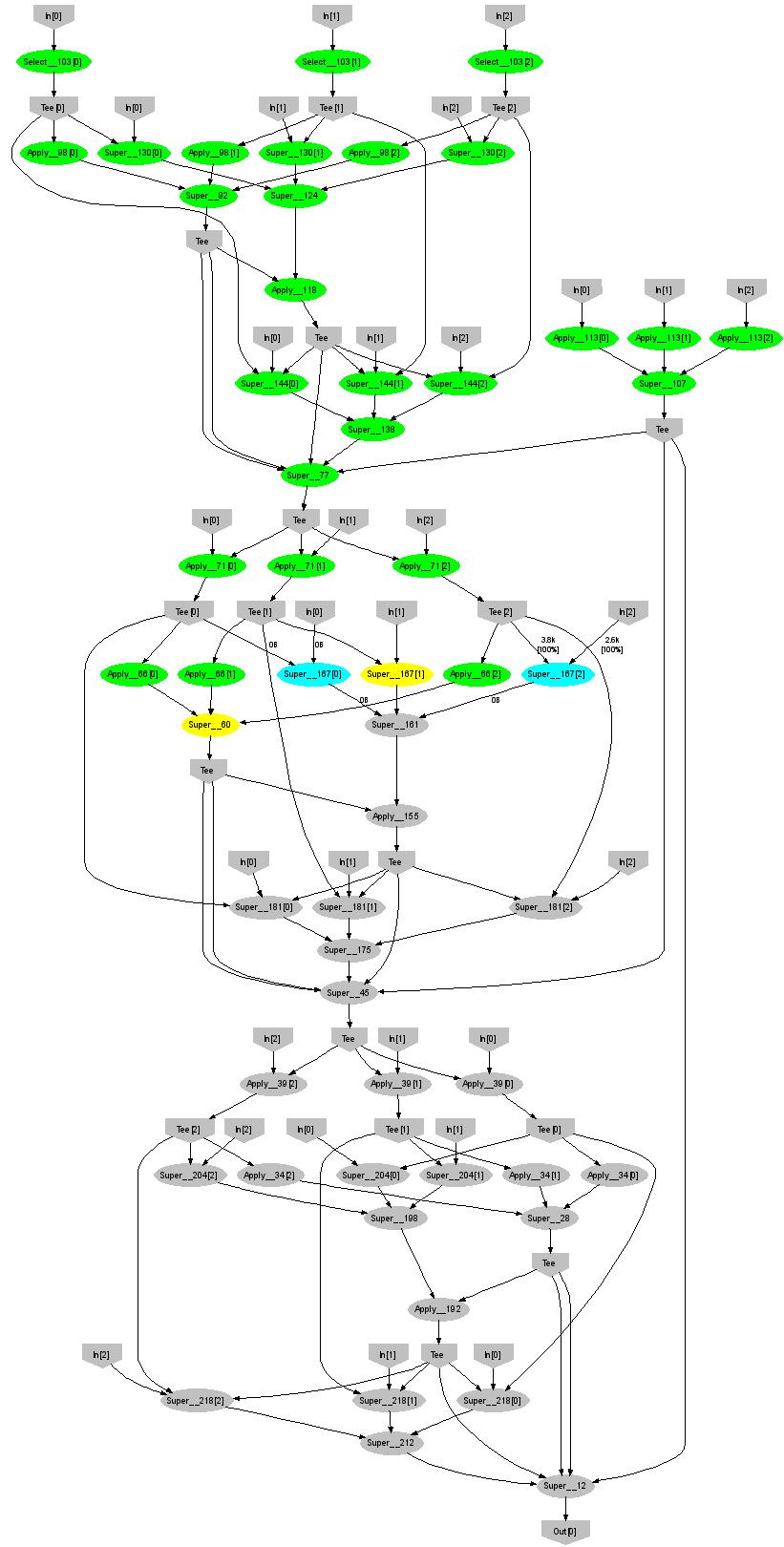 160 lines 
 3 iterations shown
29
[Speaker Notes: More complicated, even iterative algorithms, can be implemented.]
Probabilistic Index Maps
Images






features
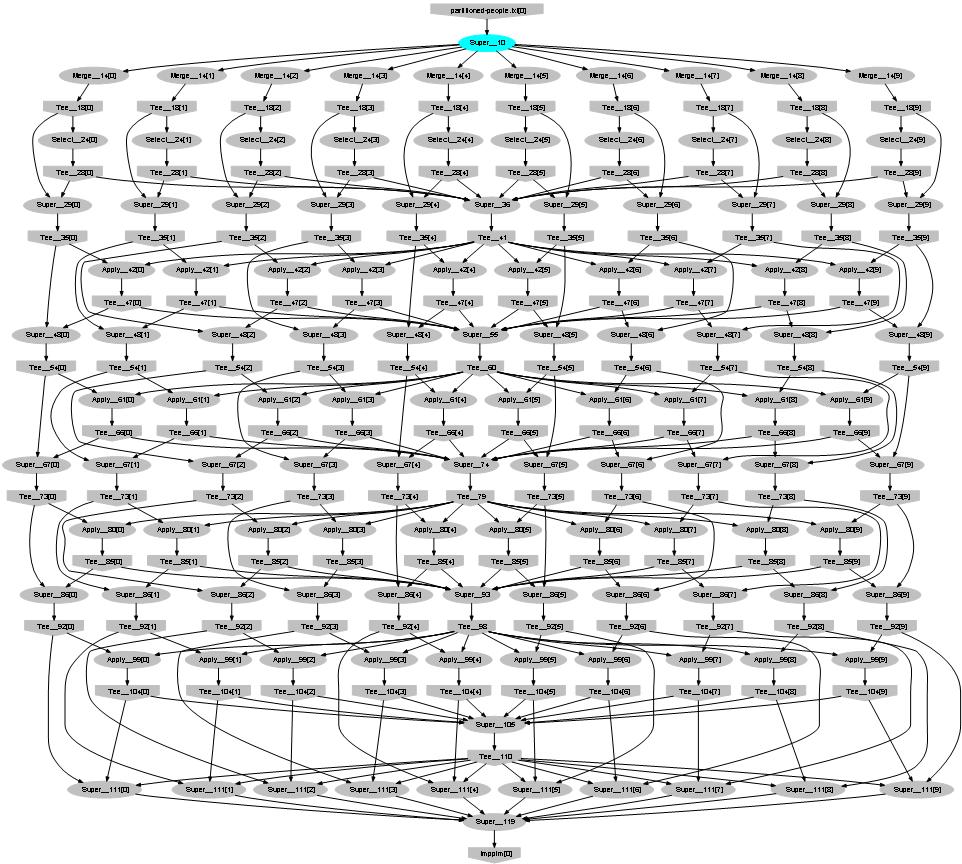 30
Language Summary
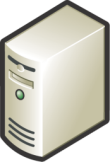 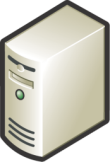 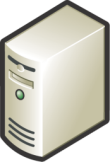 Where
Select
GroupBy
OrderBy
Aggregate
Join
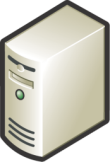 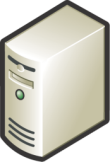 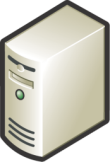 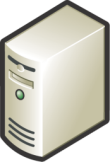 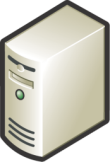 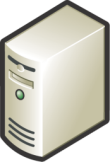 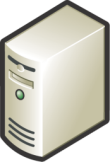 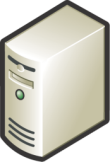 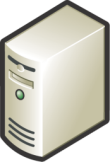 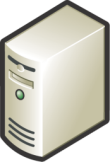 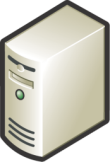 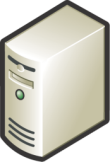 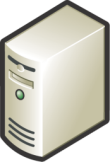 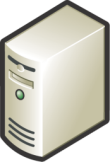 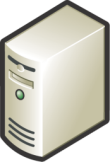 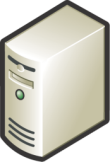 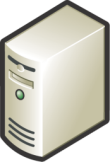 31
Using PLINQ
Query
LINQ to HPC
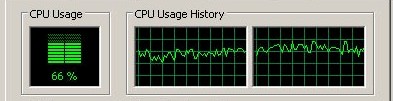 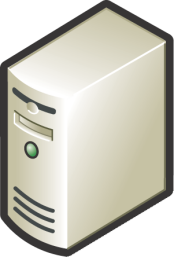 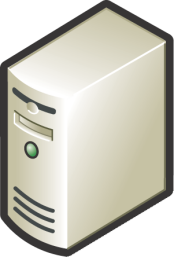 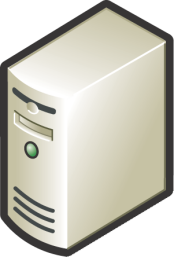 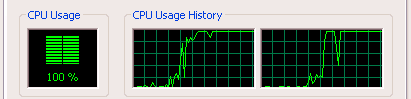 Local query
PLINQ
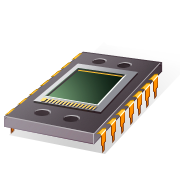 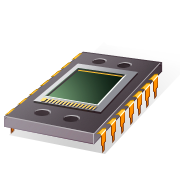 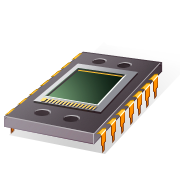 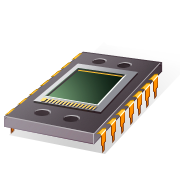 32
[Speaker Notes: At the bottom LINQ to HPC uses LINQ to run the computation in parallel on multiple cores.]
So, What Good is it For?
33
Application: Kinect Training
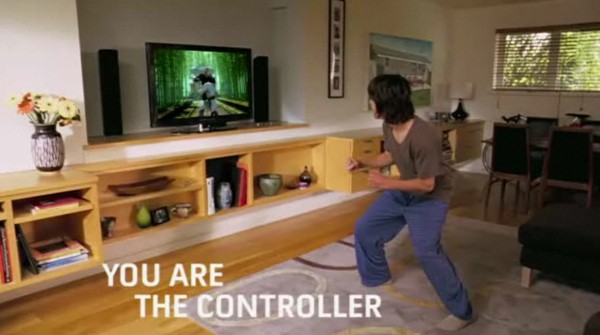 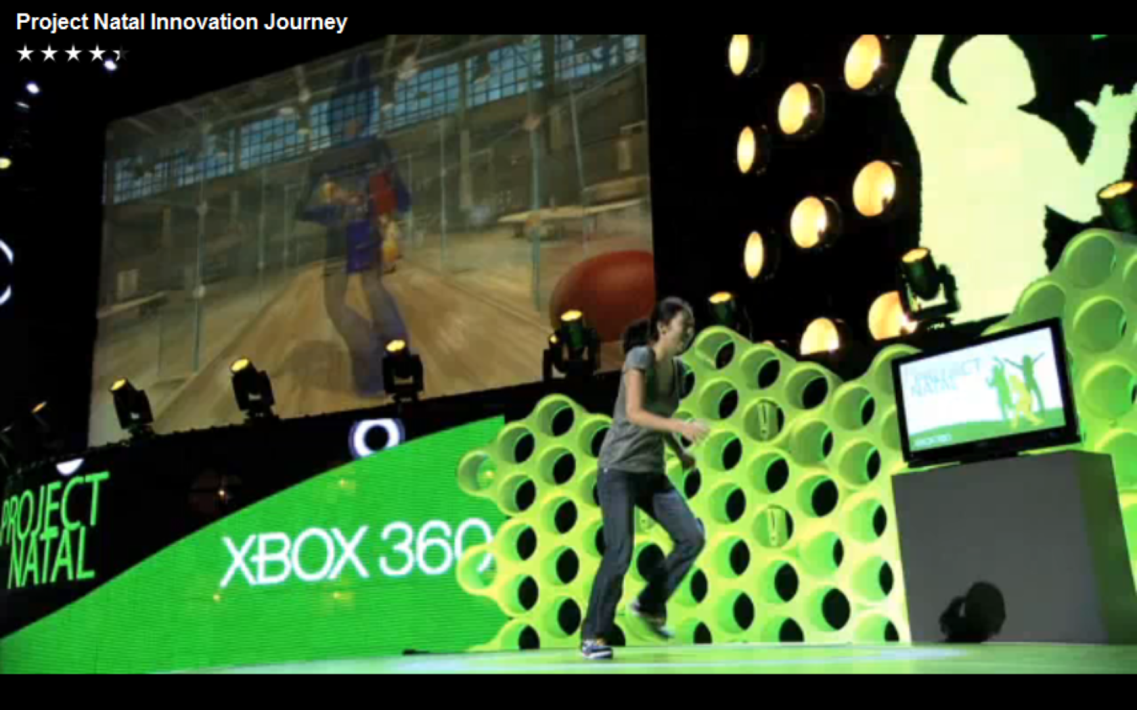 34
Input device
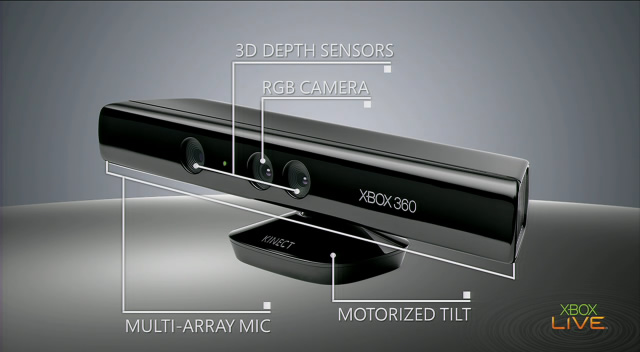 35
Depth computation
Source: http://nuit-blanche.blogspot.com/2010/11/unsing-kinect-for-compressive-sensing.html
36
Vision Input: Depth Map + RGB
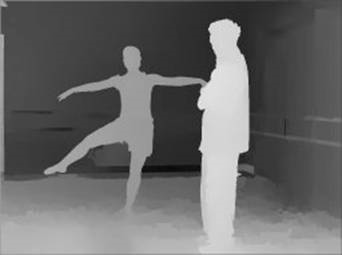 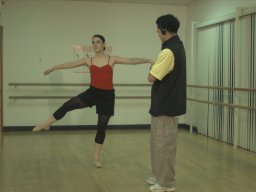 37
Why is it hard?
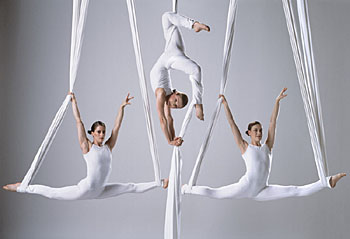 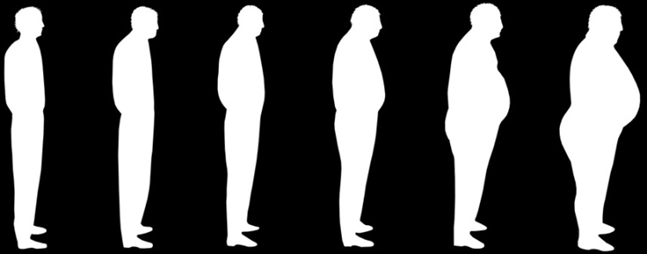 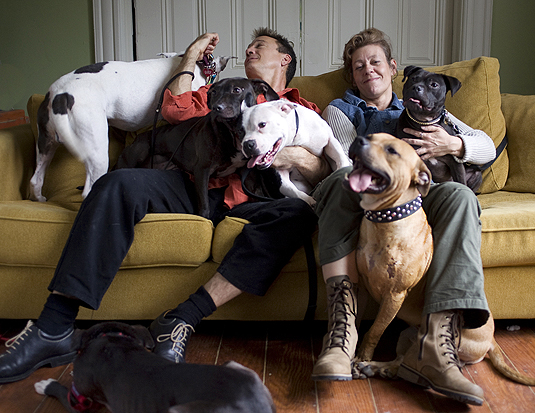 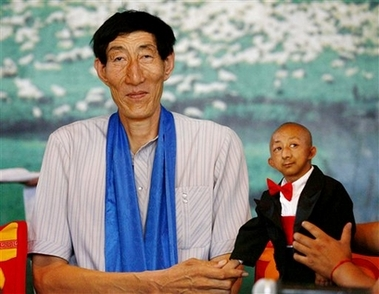 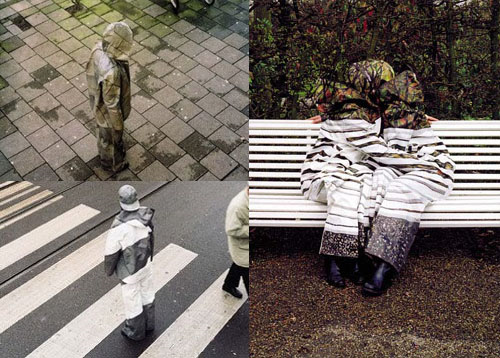 Skeletal Tracking Pipeline
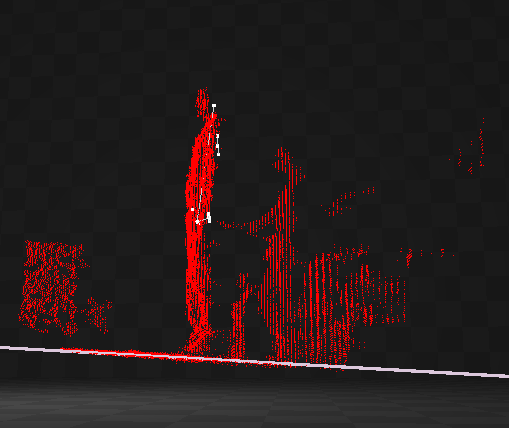 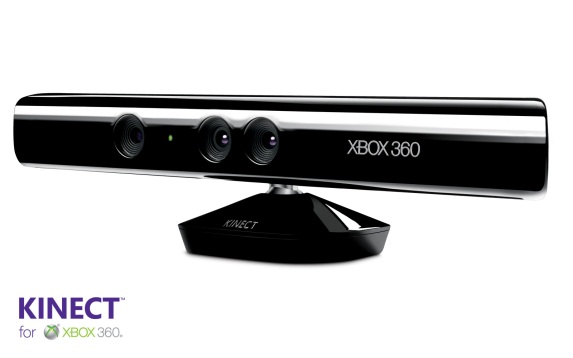 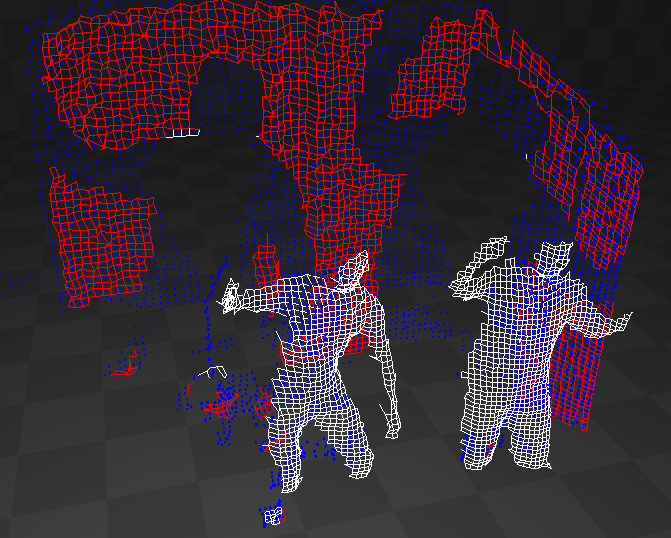 Sensor
Depth map
Background segmentation
Player separation
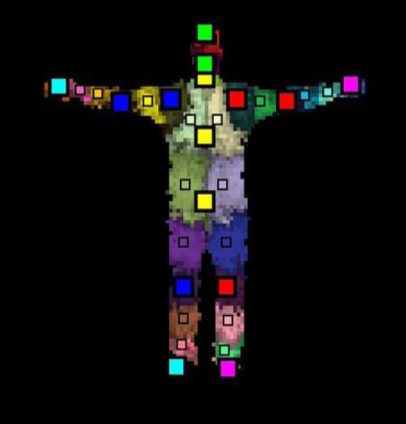 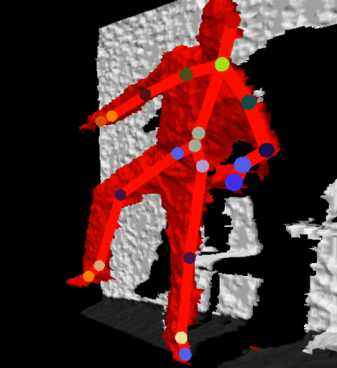 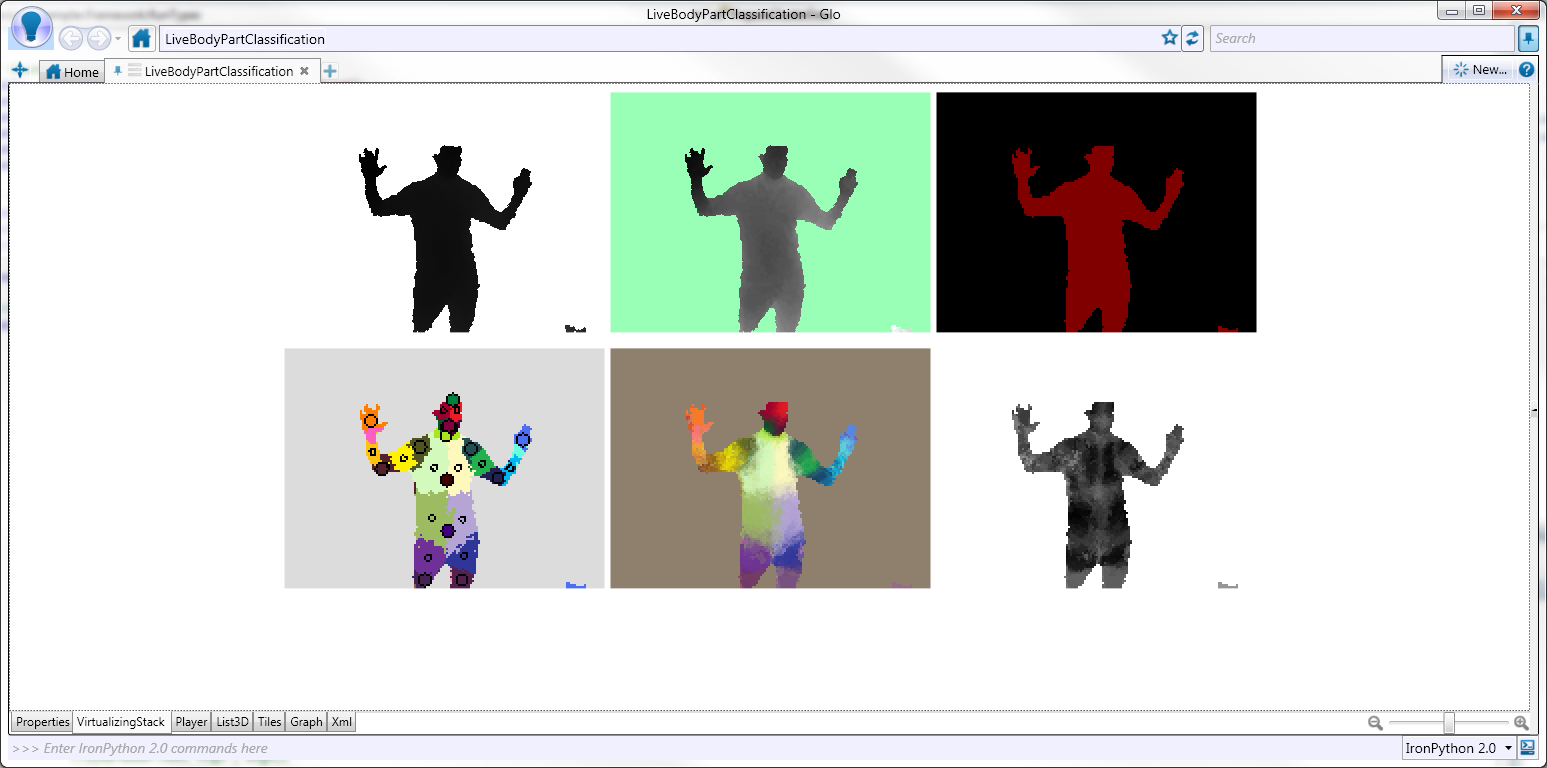 39
Body Part Classifier
Body Part Identification
Skeleton
The Classifier
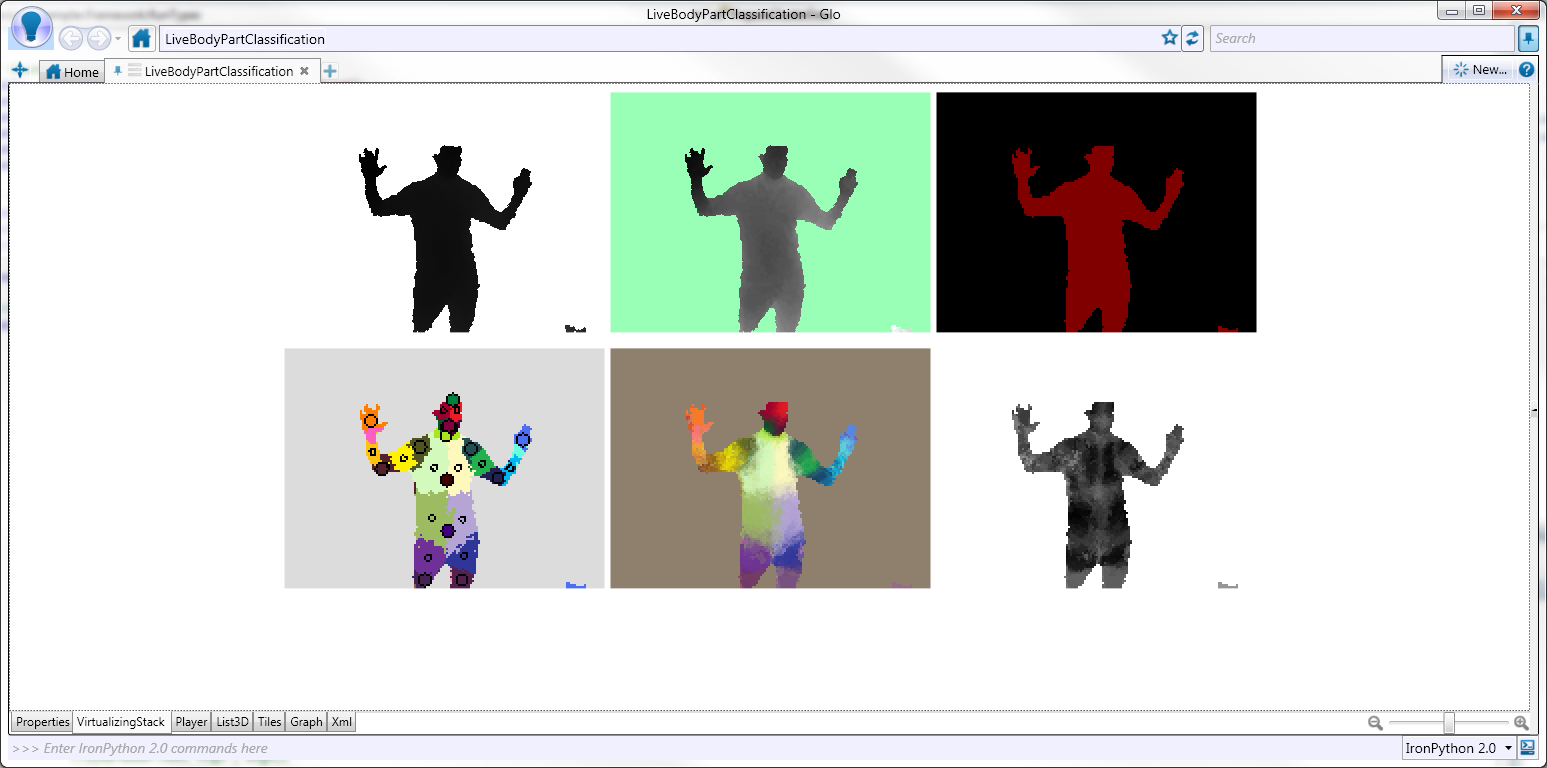 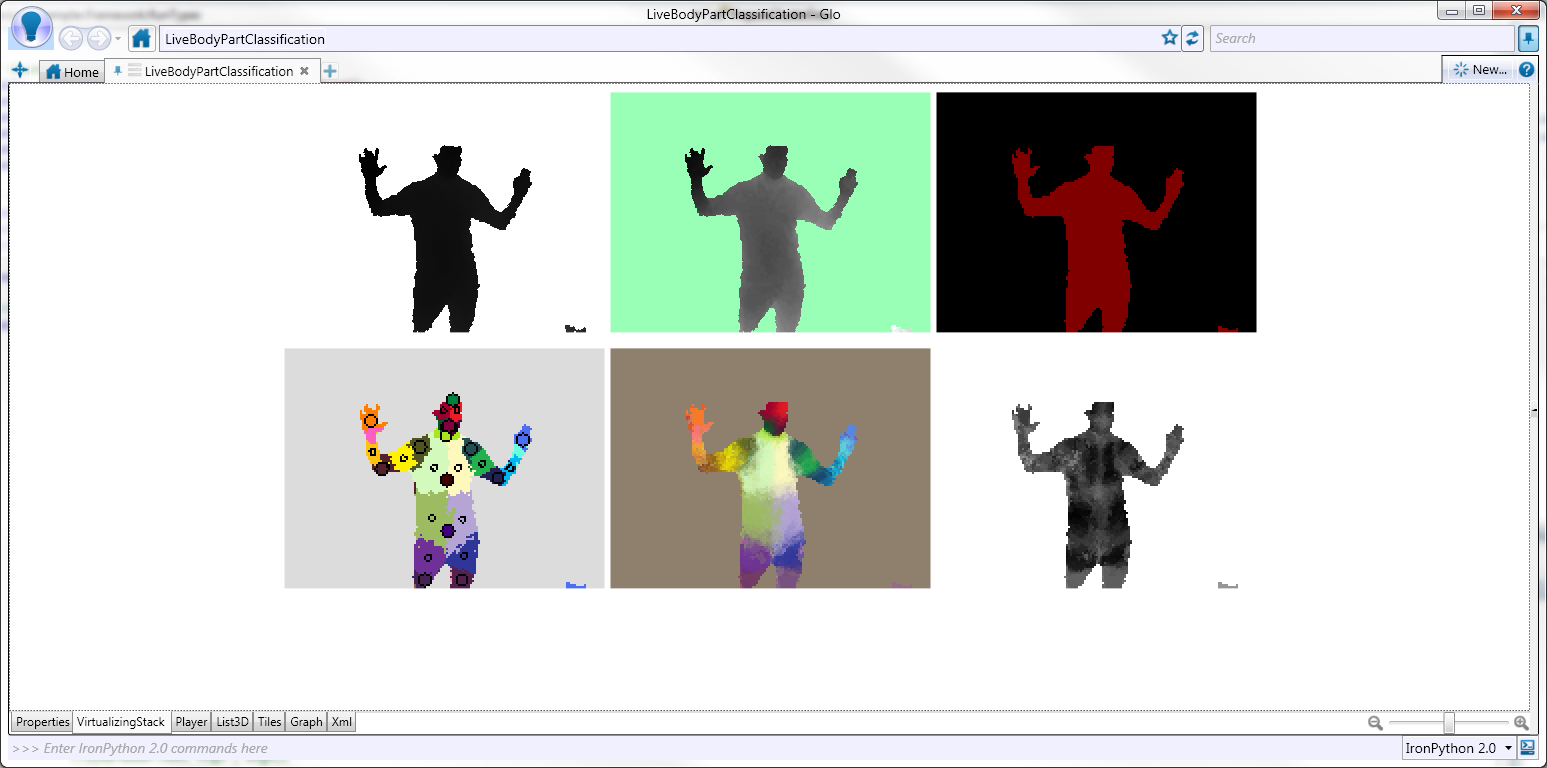 Classifier
Input
Depth map
Output
Body parts
Runs on GPU @ 320x240
40
Motion Capture
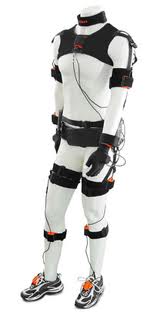 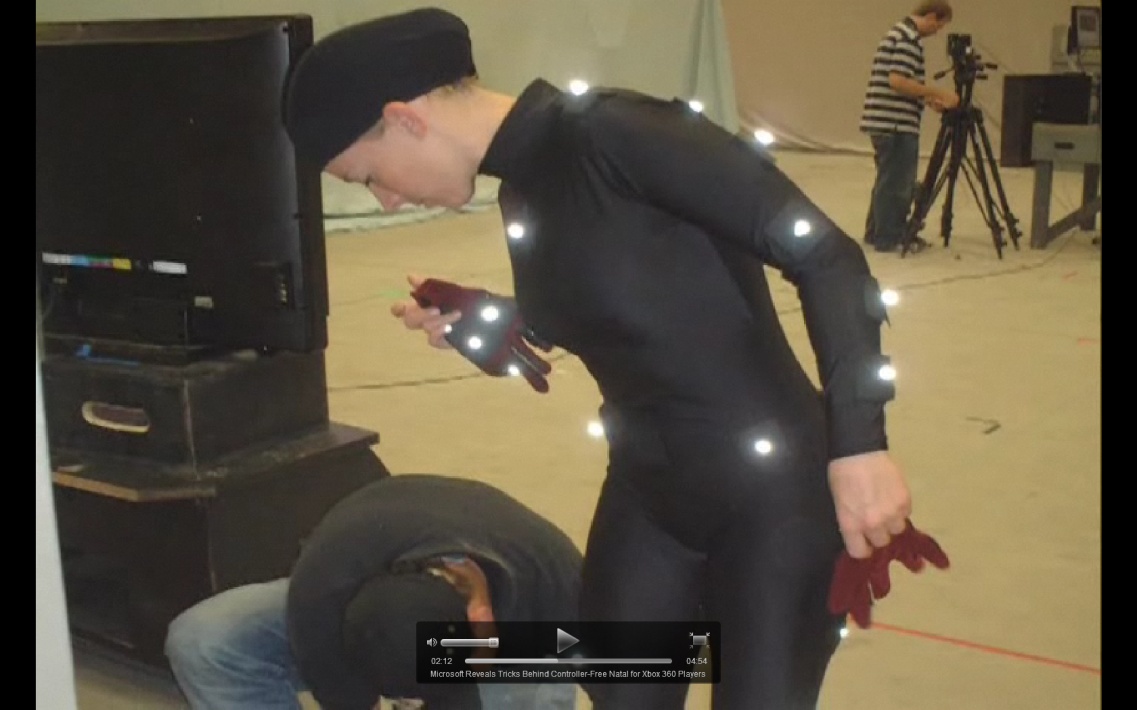 41
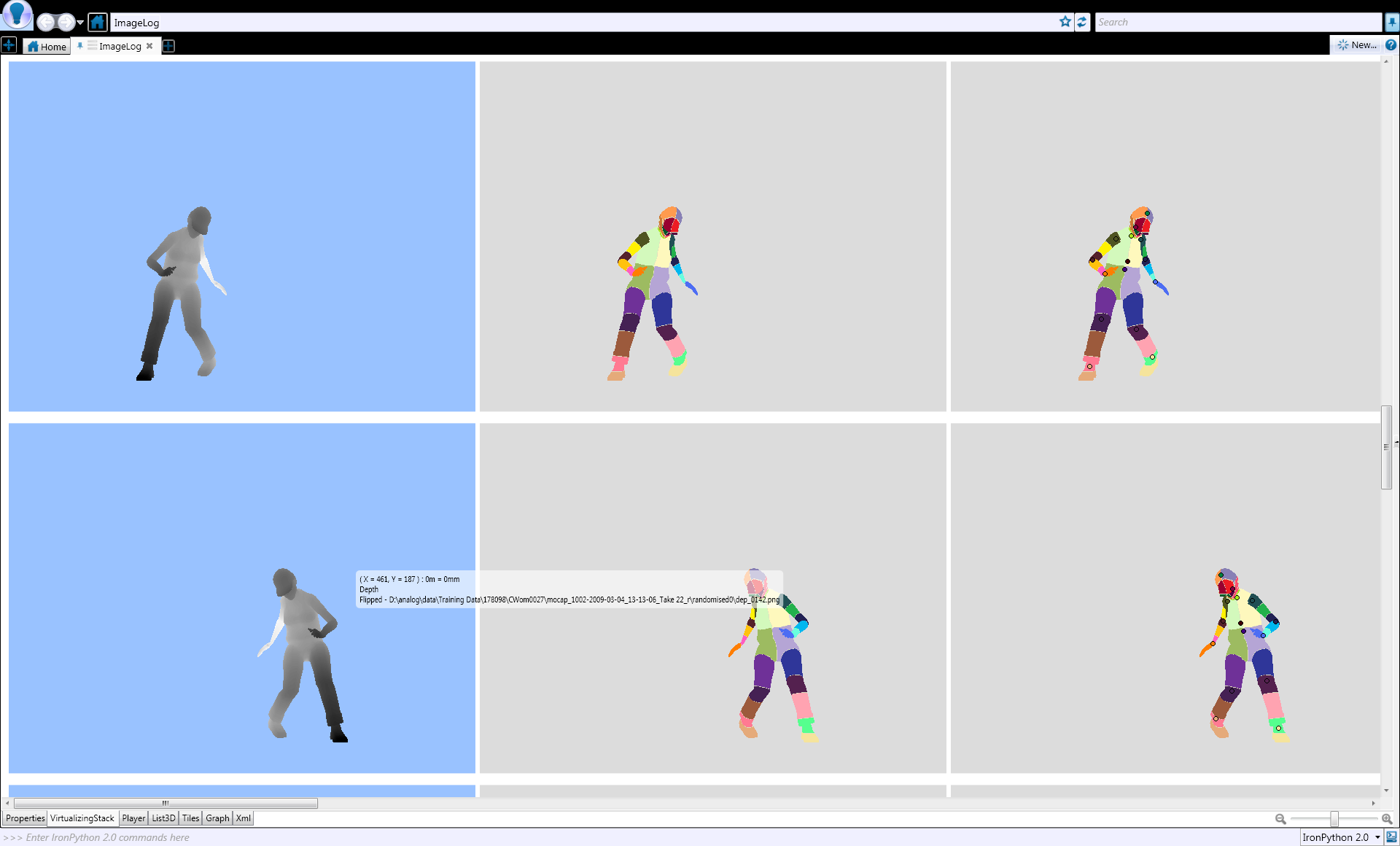 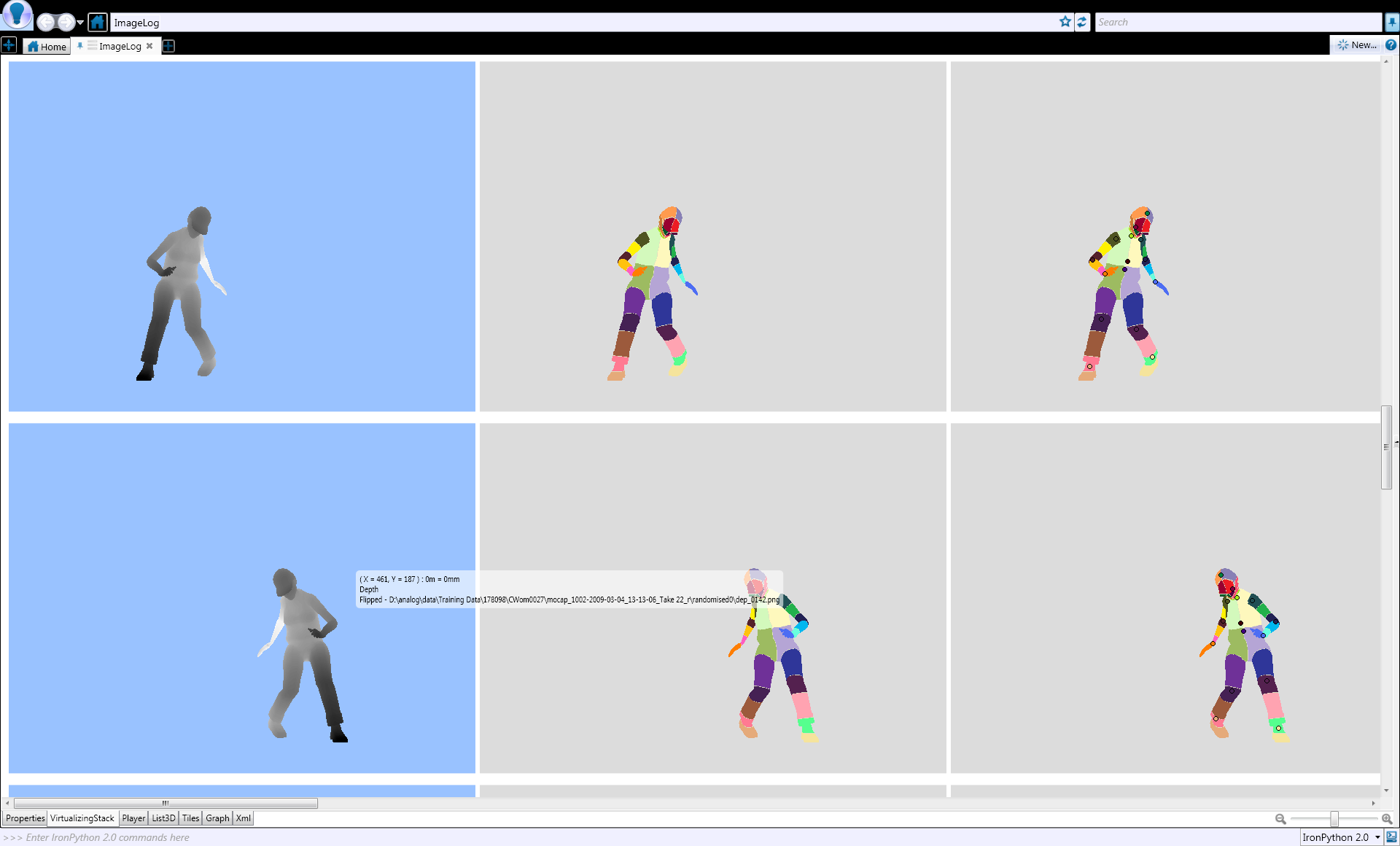 Ground Truth Data
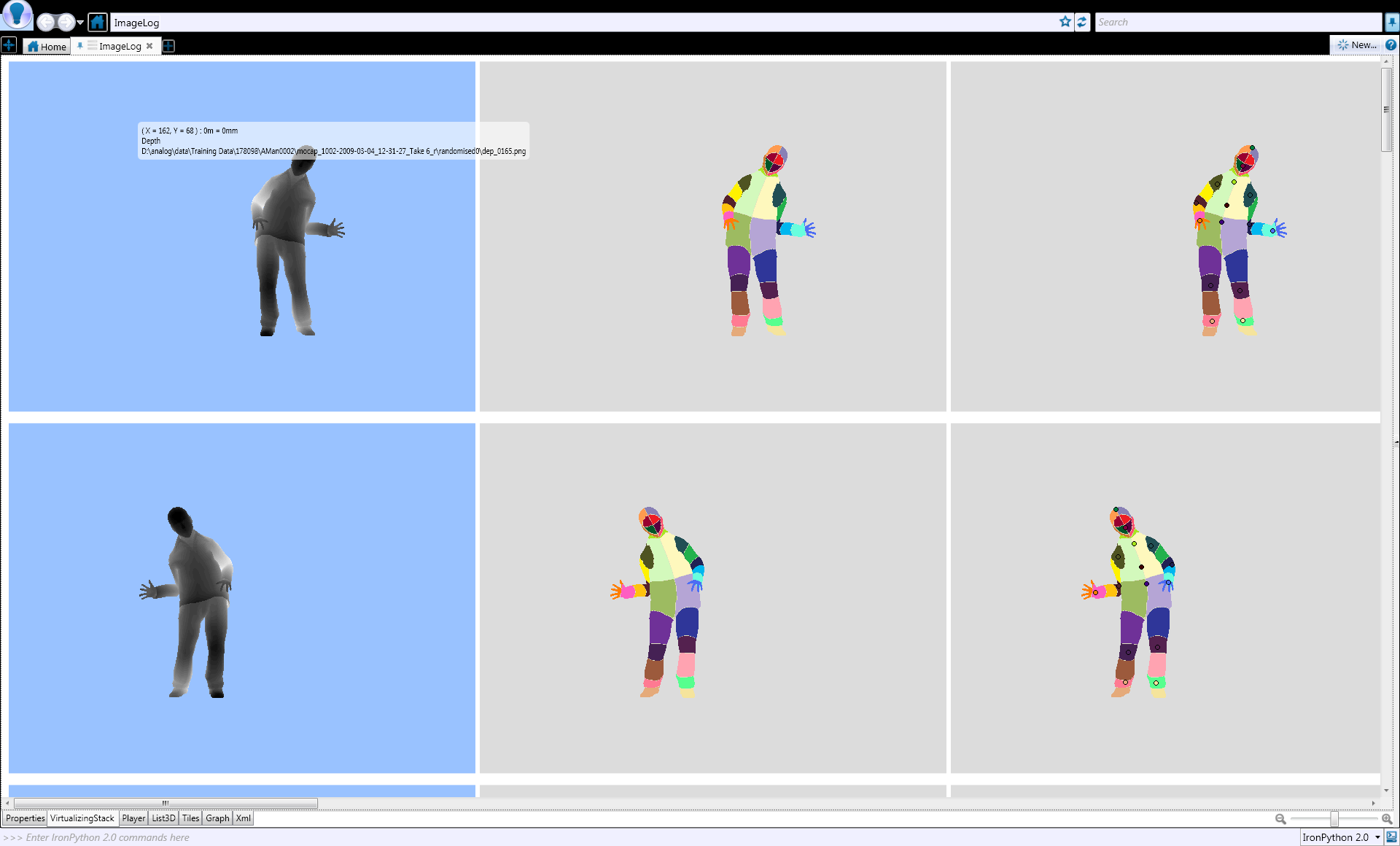 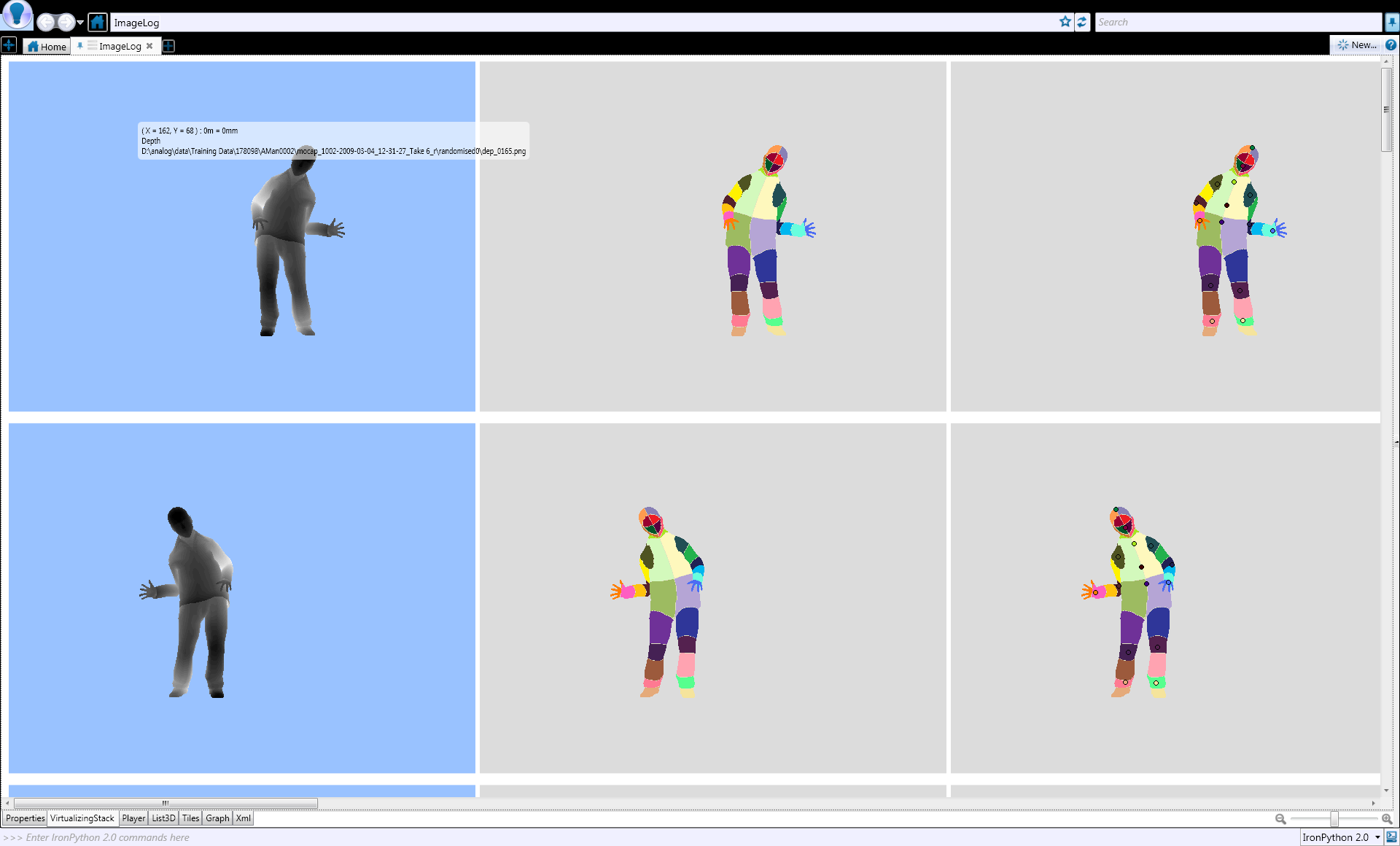 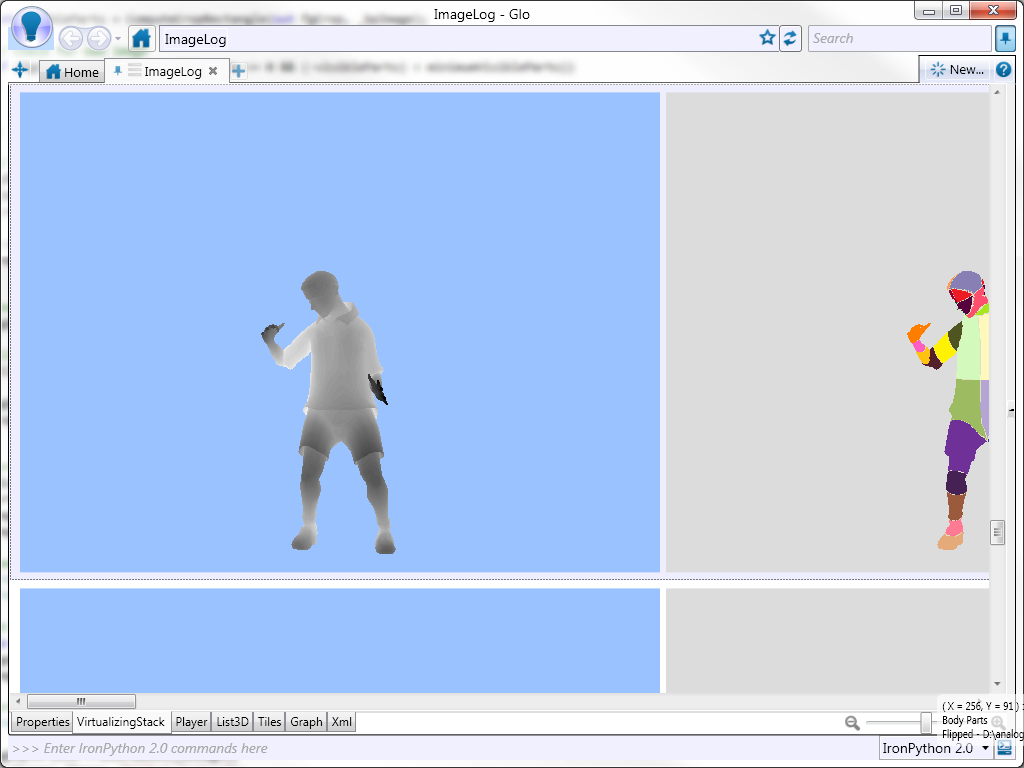 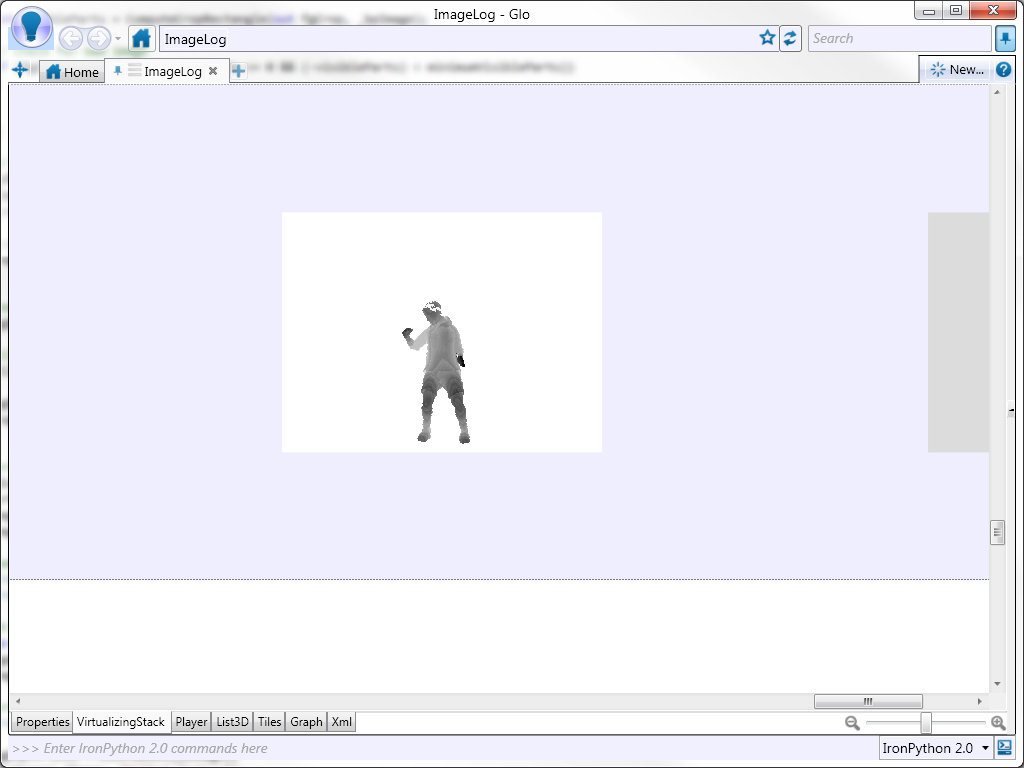 3D avatar model
42
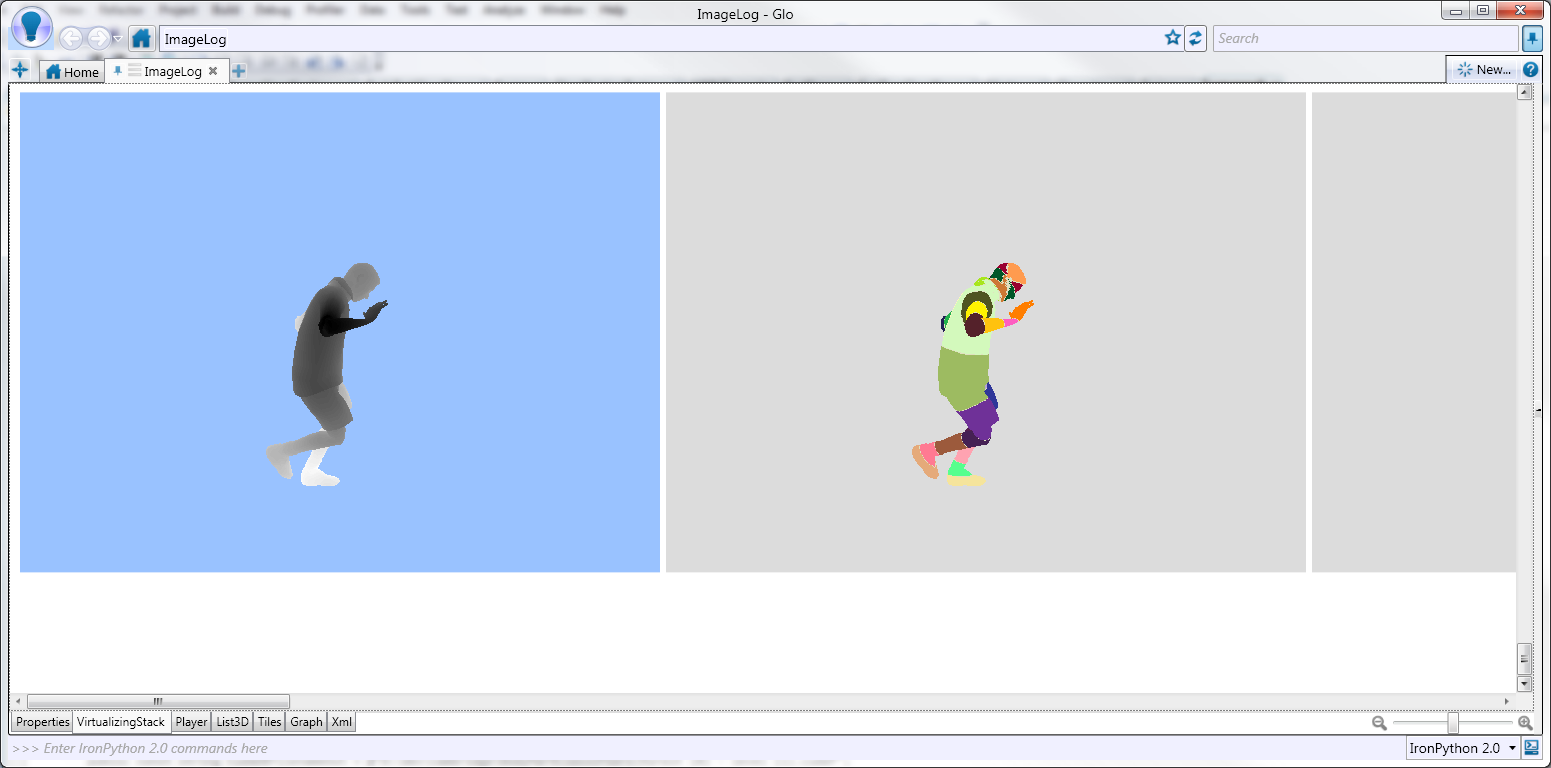 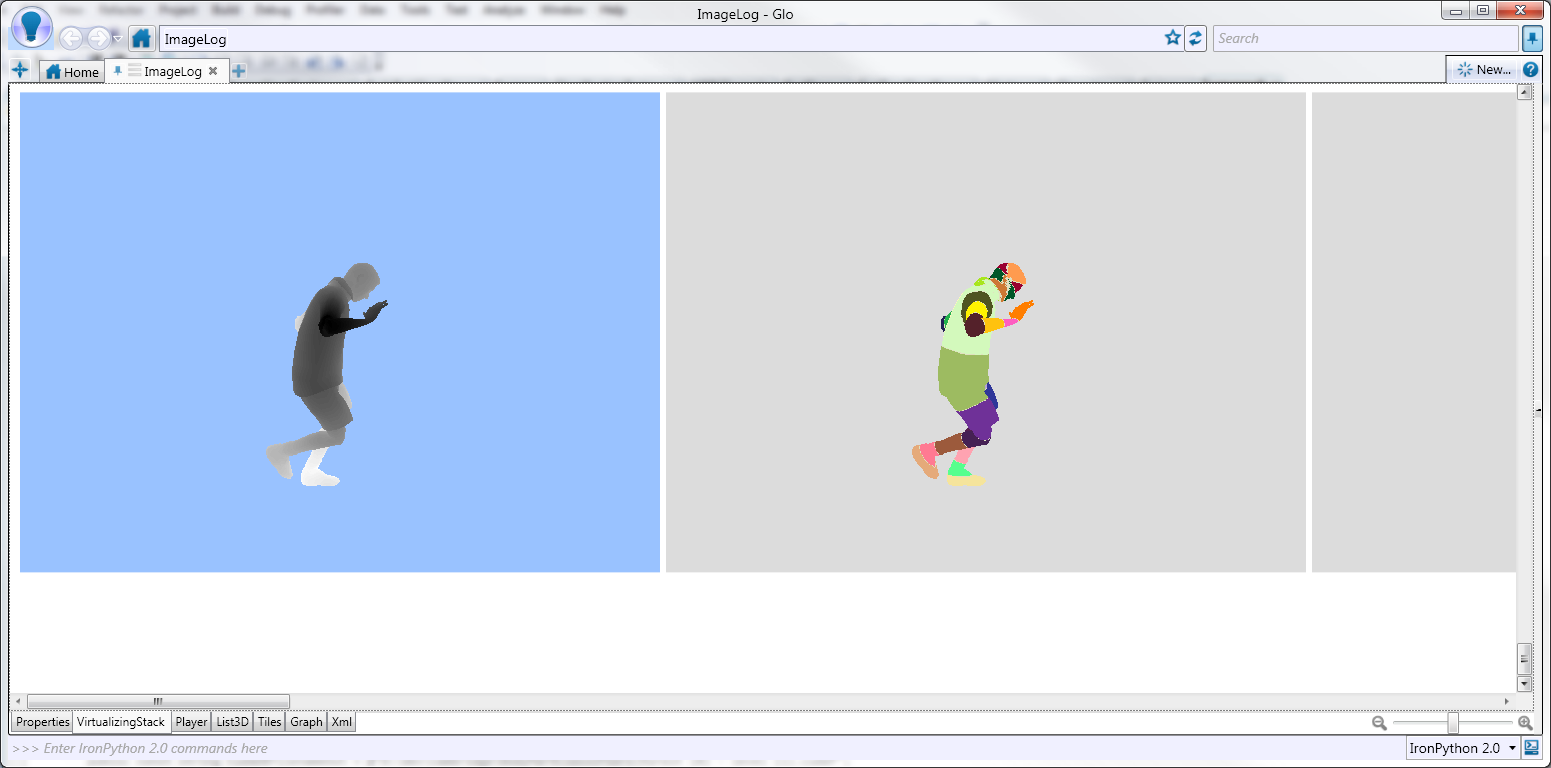 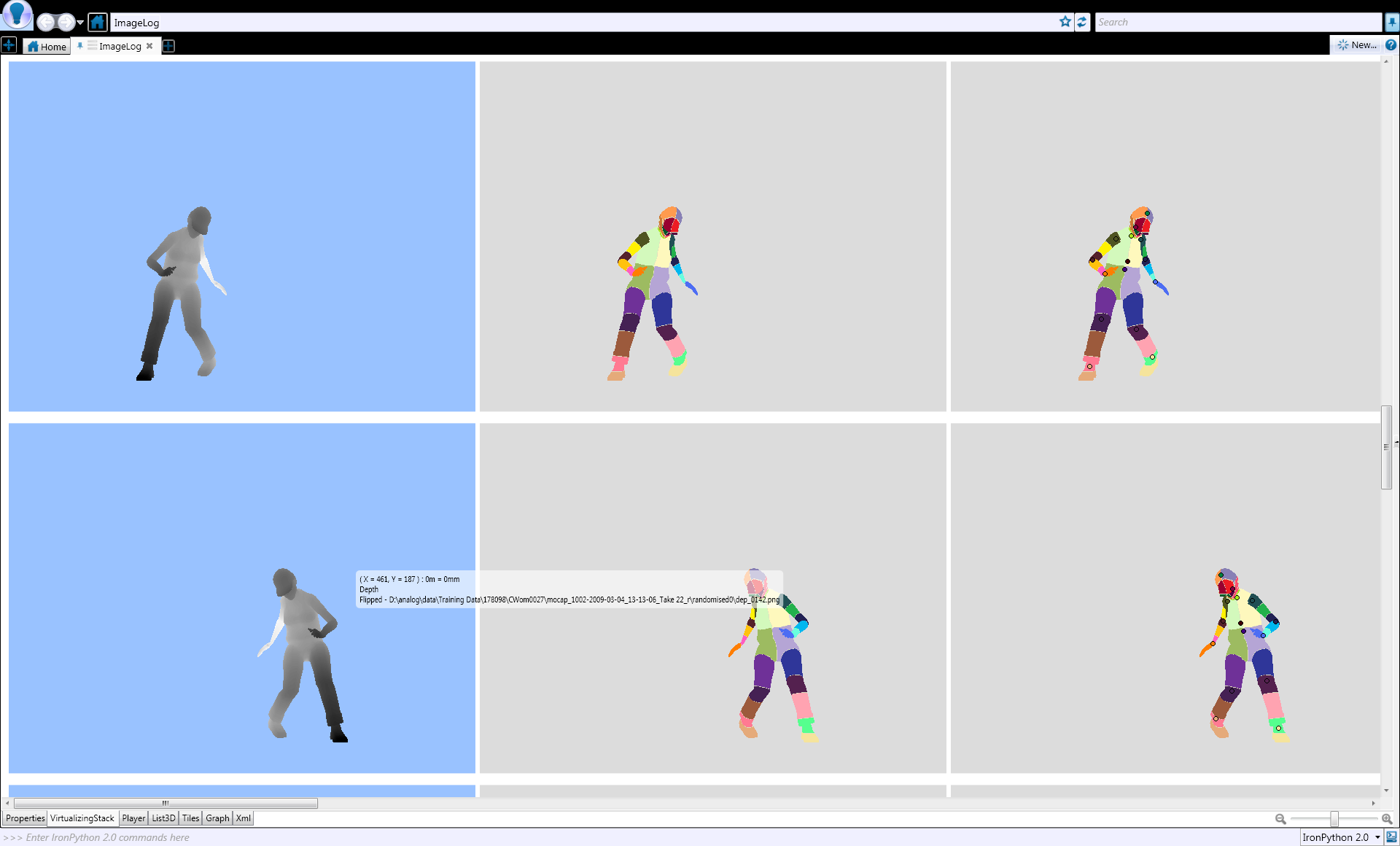 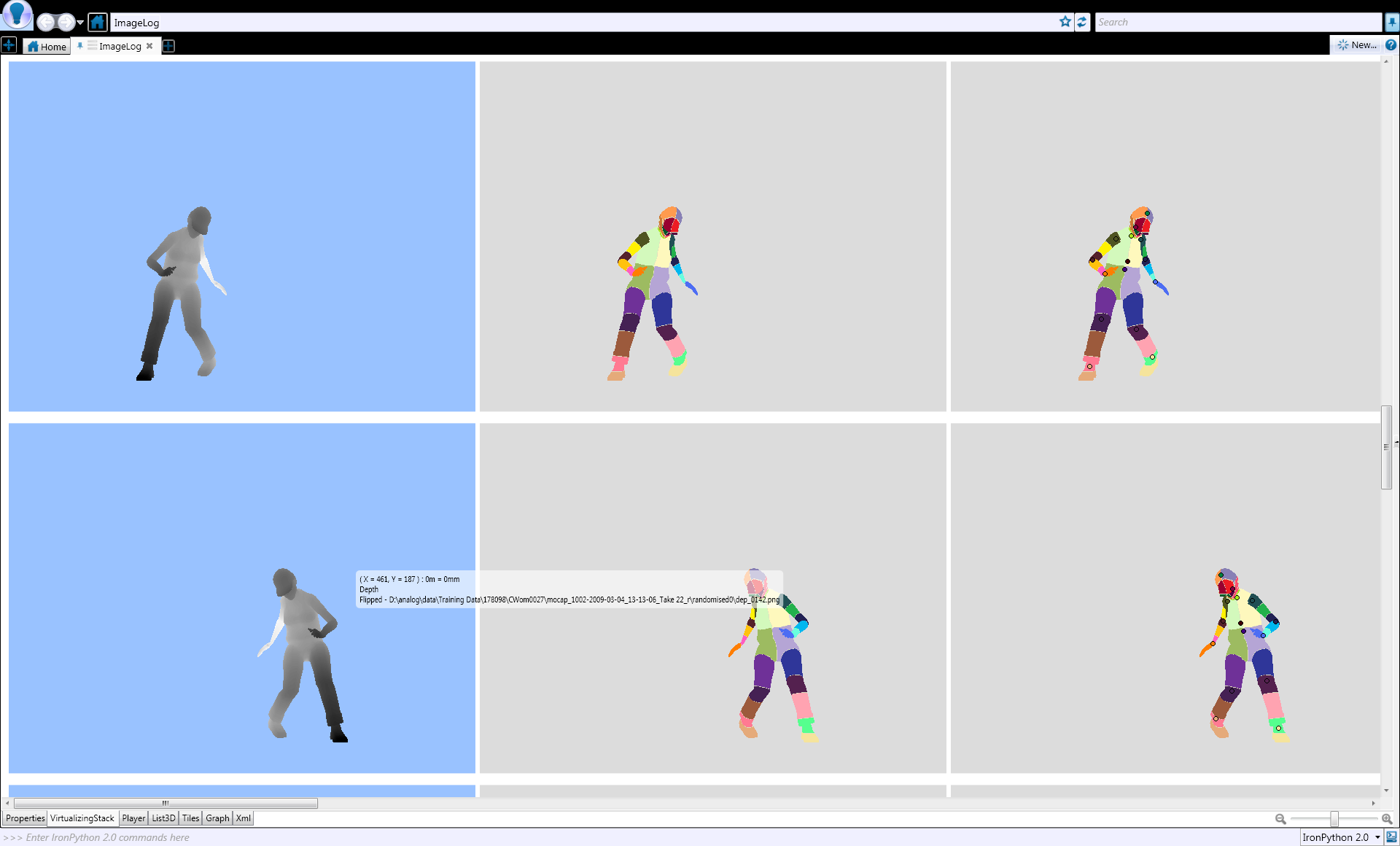 Learn from Data
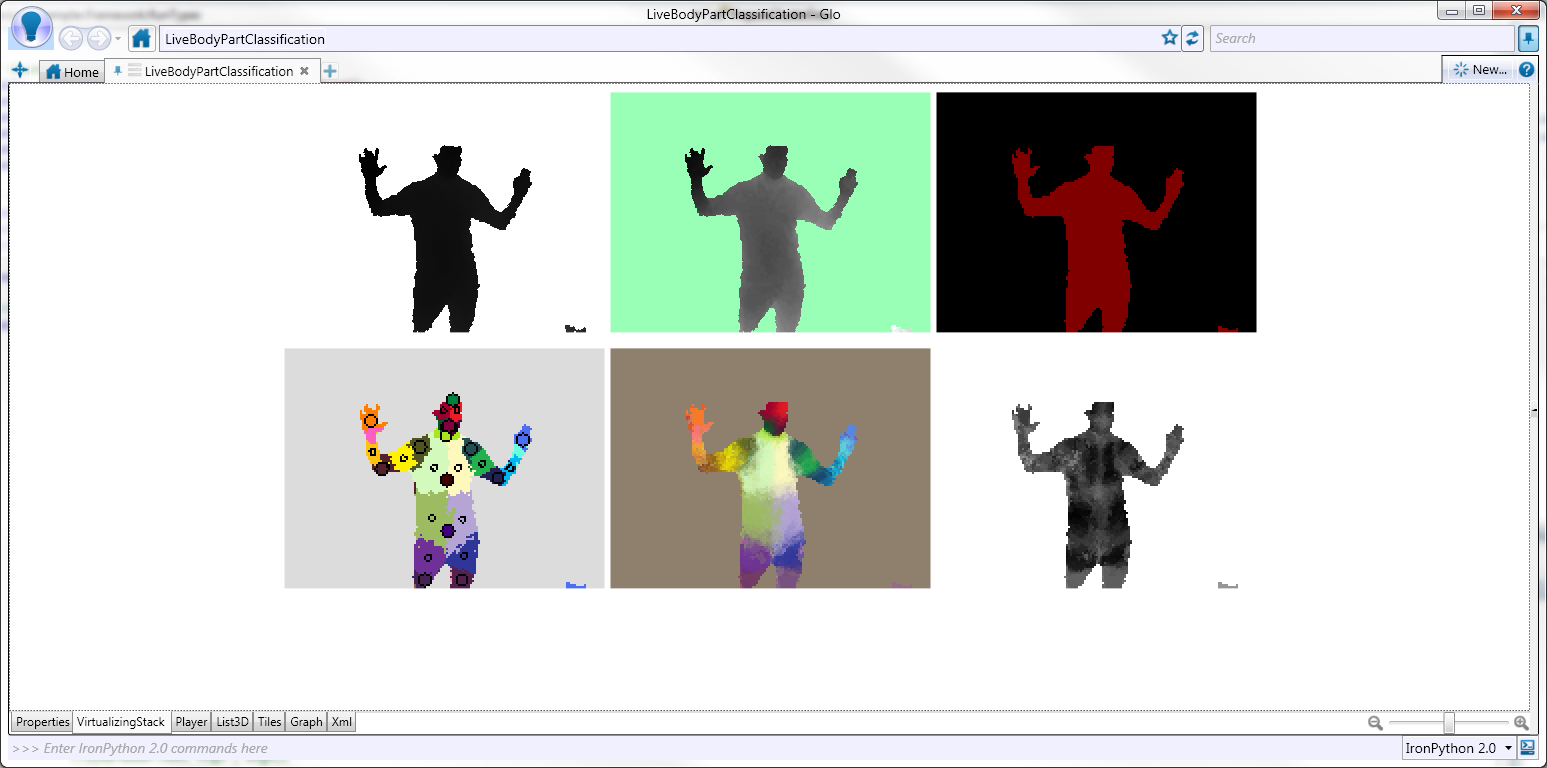 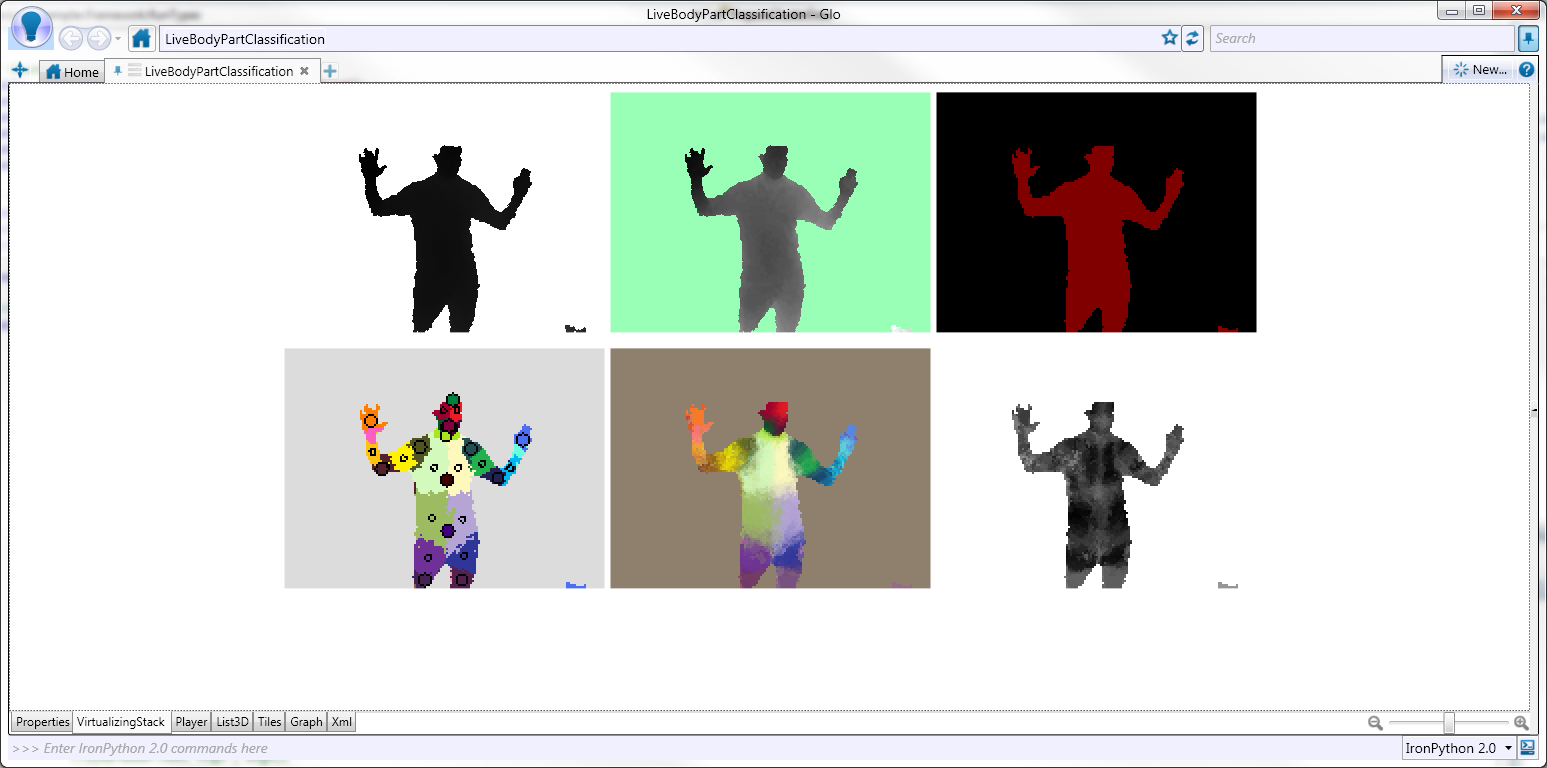 Training examples
Machine learning
Classifier
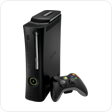 43
Kinect Training
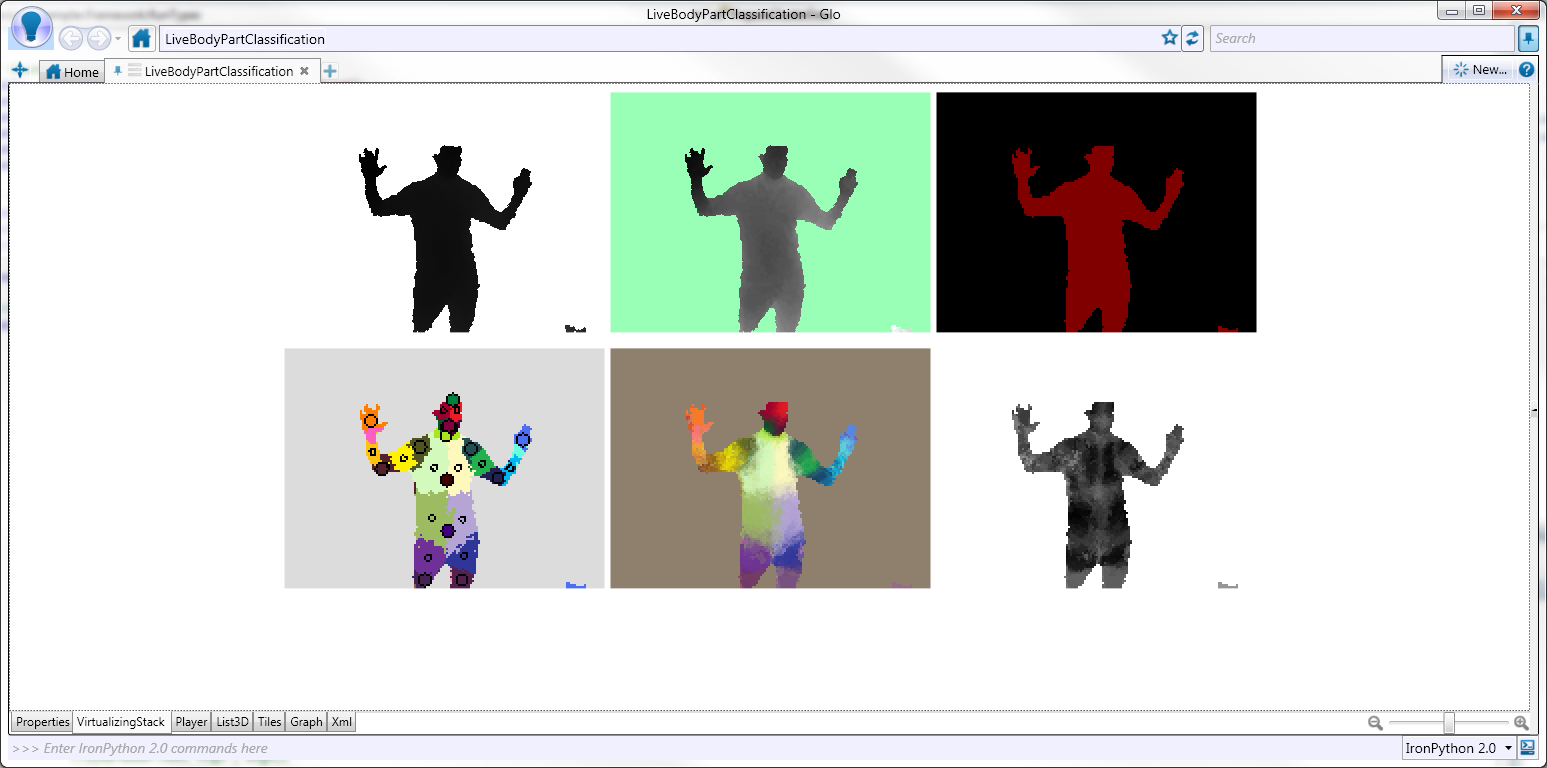 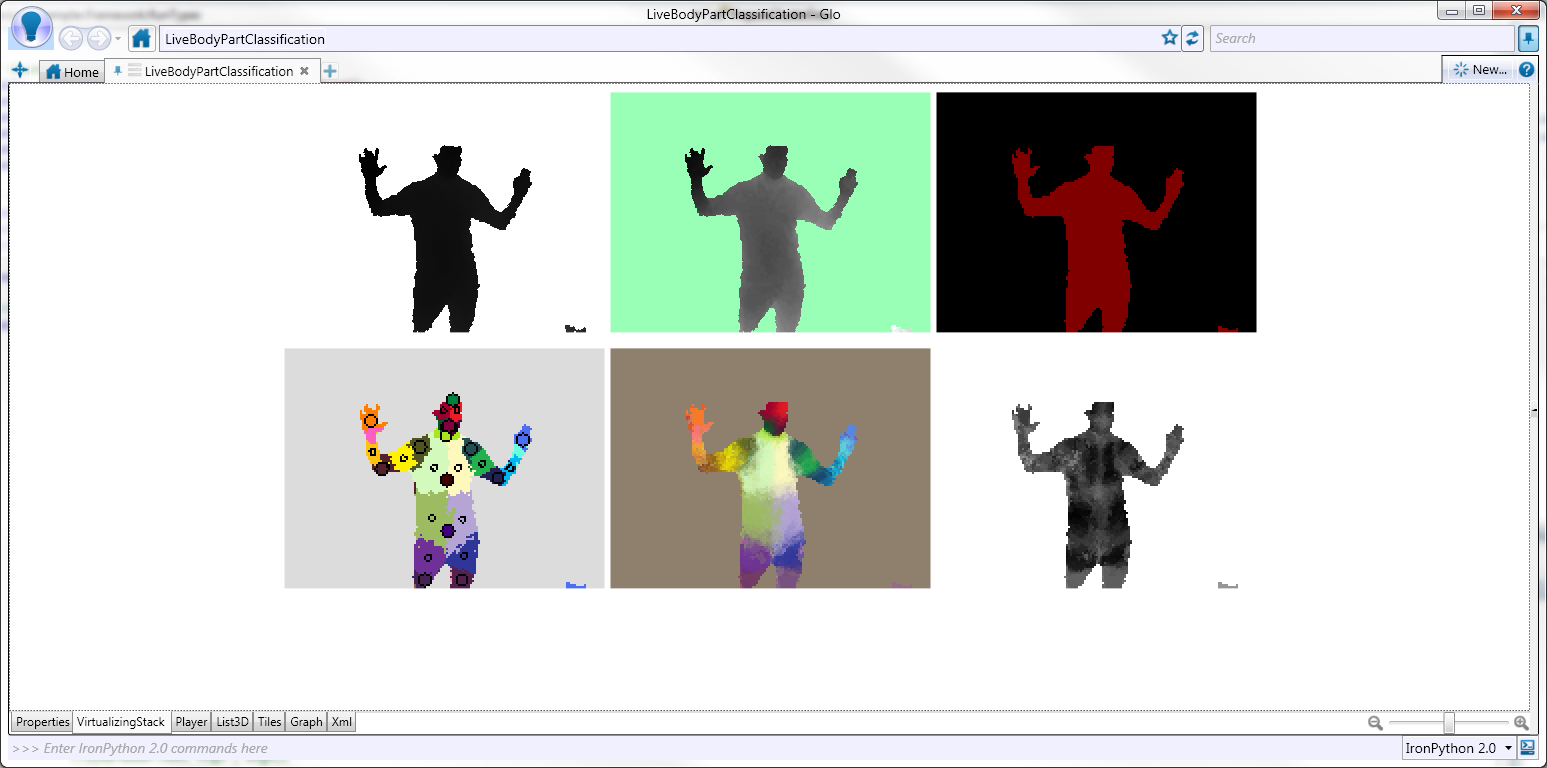 Decision
forest
Millions of examples needed
Machine learning
DryadLINQ
Dryad
Cluster
Highly efficient parallellization
machine
time
45
Conclusions
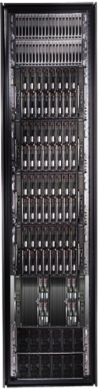 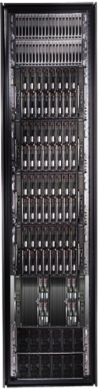 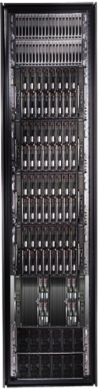 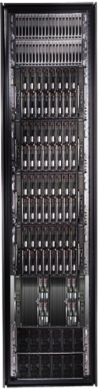 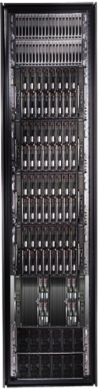 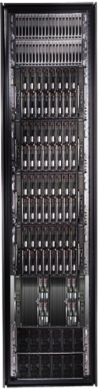 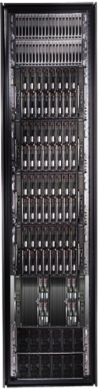 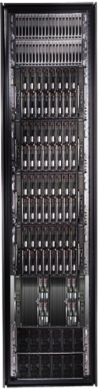 =
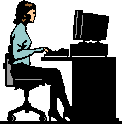 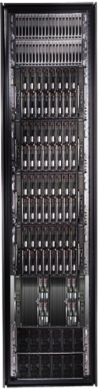 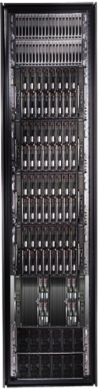 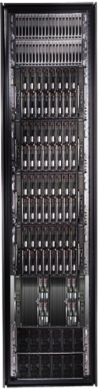 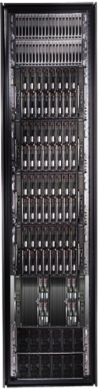 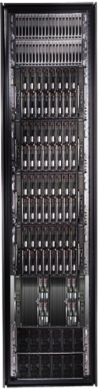 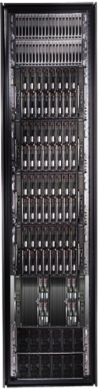 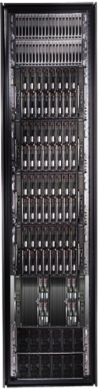 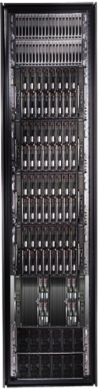 46
46
[Speaker Notes: We believe that Dryad and LINQ to HPC are a great foundation for cluster computing.]